Tamkang University
人工智慧文本分析 (AI for Text Analytics)
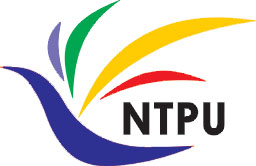 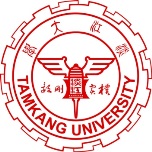 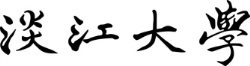 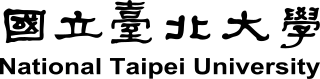 文本表達特徵工程 (Feature Engineering for Text Representation)
1091AITA05
MBA, IMTKU (M2455) (8418) (Fall 2020) Thu 3, 4 (10:10-12:00) (B206)
Min-Yuh Day
戴敏育
Associate Professor
副教授
Institute of Information Management, National Taipei University
國立臺北大學 資訊管理研究所

https://web.ntpu.edu.tw/~myday
2020-10-22
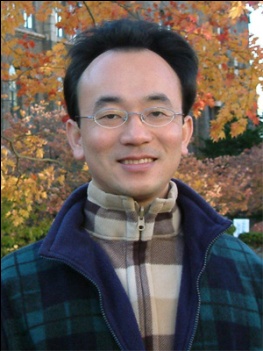 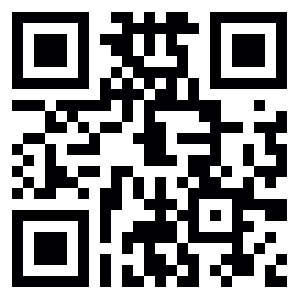 1
課程大綱 (Syllabus)
週次 (Week)    日期 (Date)    內容 (Subject/Topics)
1 2020/09/17 人工智慧文本分析課程介紹                           (Course Orientation on Artificial Intelligence for Text Analytics)
2 2020/09/24 文本分析的基礎：自然語言處理                           (Foundations of Text Analytics: Natural Language Processing; NLP)
3 2020/10/01 中秋節 (Mid-Autumn Festival) 放假一天 (Day off)
4 2020/10/08 Python自然語言處理                           (Python for Natural Language Processing)
5 2020/10/15 處理和理解文本                           (Processing and Understanding Text)
6 2020/10/22 文本表達特徵工程                           (Feature Engineering for Text Representation)
2
課程大綱 (Syllabus)
週次 (Week)    日期 (Date)    內容 (Subject/Topics)
7 2020/10/29 人工智慧文本分析個案研究 I                           (Case Study on Artificial Intelligence for Text Analytics I)
8 2020/11/05 文本分類                           (Text Classification)
9 2020/11/12 文本摘要和主題模型                           (Text Summarization and Topic Models)
10 2020/11/19 期中報告 (Midterm Project Report)
11 2020/11/26 文本相似度和分群                              (Text Similarity and Clustering)
12 2020/12/03 語意分析和命名實體識別                             (Semantic Analysis and Named Entity Recognition; NER)
3
課程大綱 (Syllabus)
週次 (Week)    日期 (Date)    內容 (Subject/Topics)
13 2020/12/10 情感分析                             (Sentiment Analysis)
14 2020/12/17 人工智慧文本分析個案研究 II                             (Case Study on Artificial Intelligence for Text Analytics II)
15 2020/12/24 深度學習和通用句子嵌入模型                             (Deep Learning and Universal Sentence-Embedding Models)
16 2020/12/31 問答系統與對話系統                             (Question Answering and Dialogue Systems)
17 2021/01/07 期末報告 I (Final Project Presentation I)
18 2021/01/14 期末報告 II (Final Project Presentation II)
4
Outline
Traditional Feature Engineering for Text Data
Bag of Words Model
Bag of N-Grams Model
TF-IDF Model
Advanced Word Embeddings with Deep Learning
Word2Vec Model
Robust Word2Vec Models with Gensim
GloVe Model
FastText Model
5
Feature Engineering for Text Representation
6
NLP
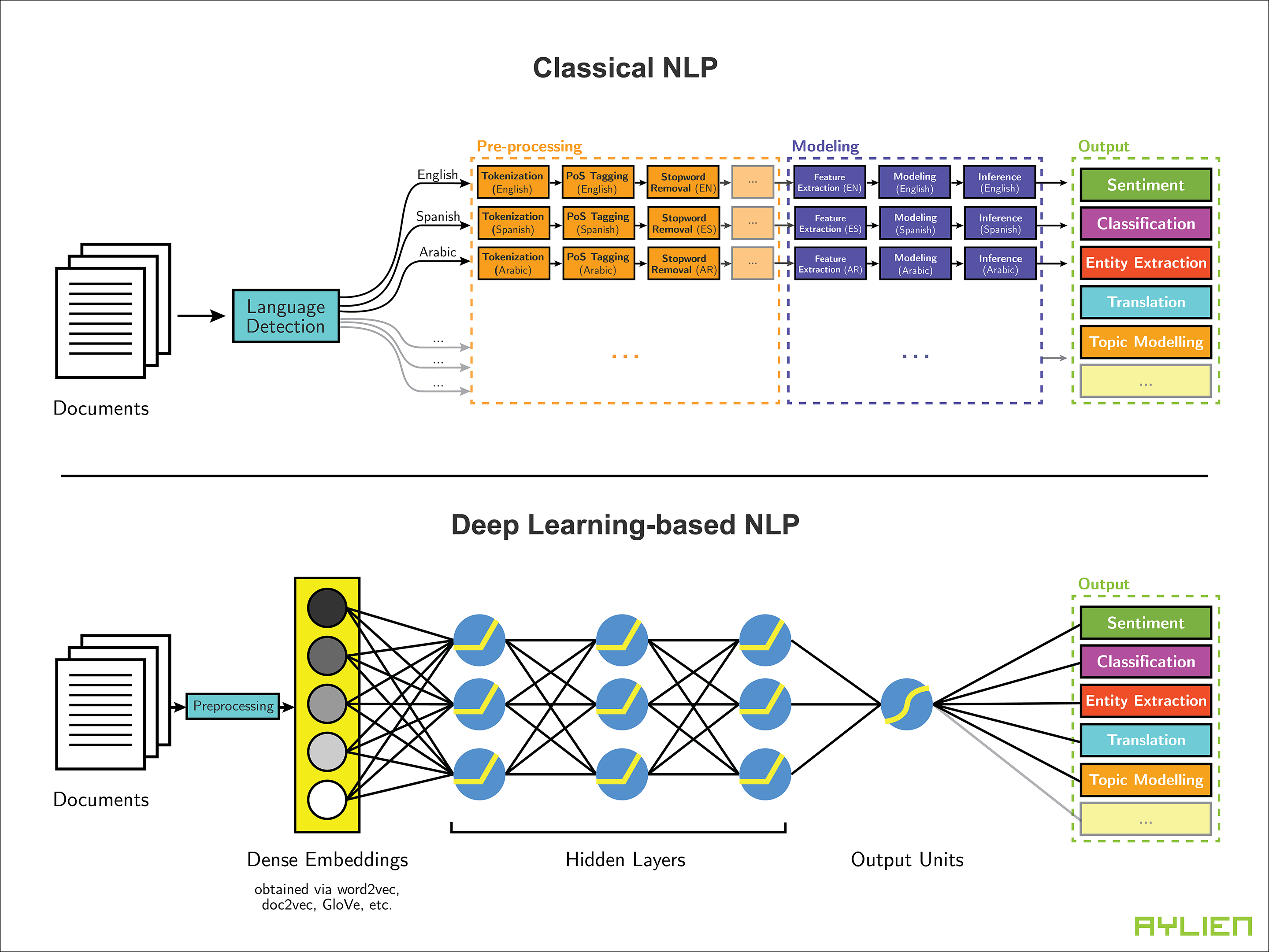 7
Source: http://blog.aylien.com/leveraging-deep-learning-for-multilingual/
Modern NLP Pipeline
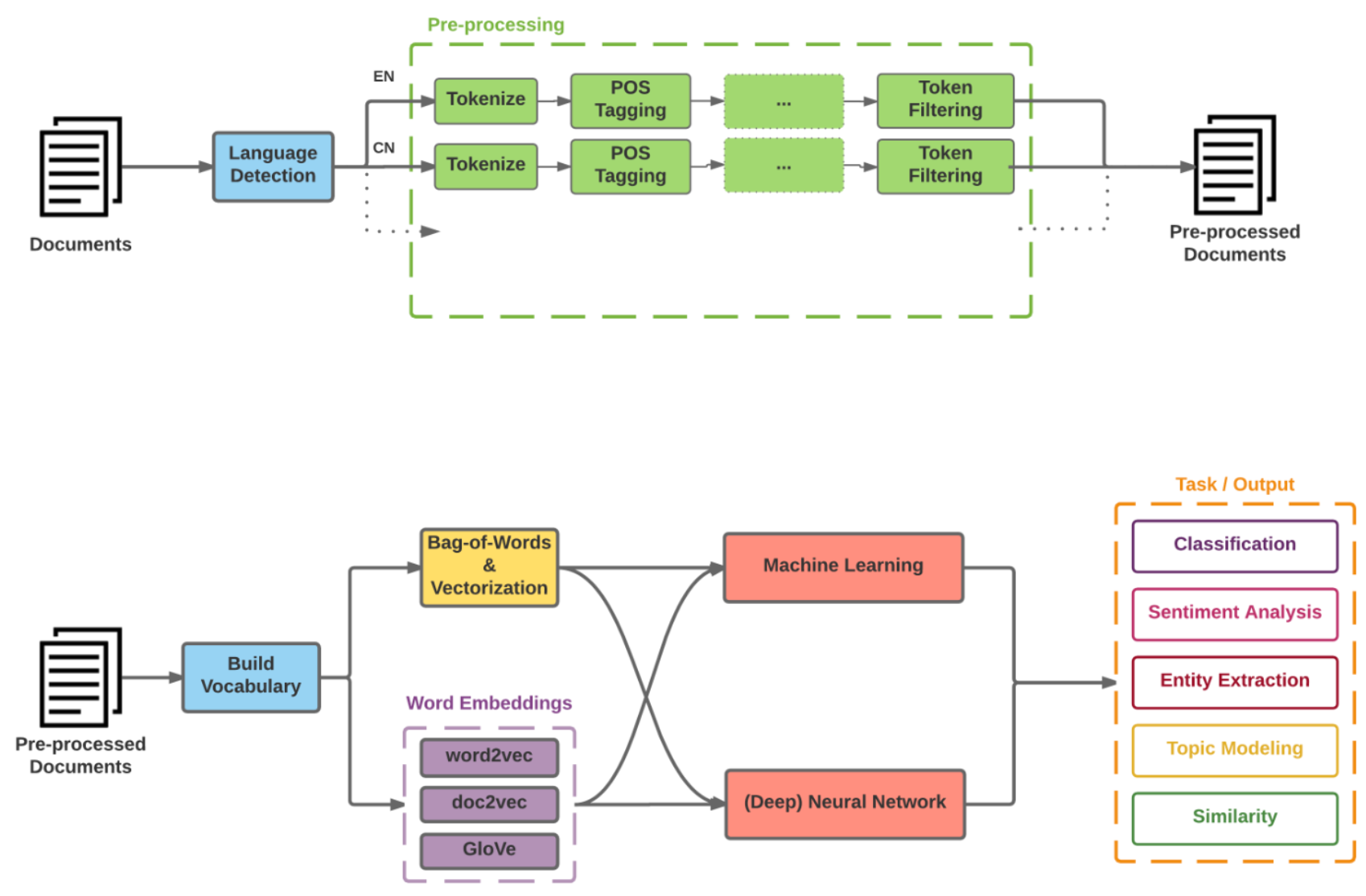 8
Source: https://github.com/fortiema/talks/blob/master/opendata2016sh/pragmatic-nlp-opendata2016sh.pdf
Modern NLP Pipeline
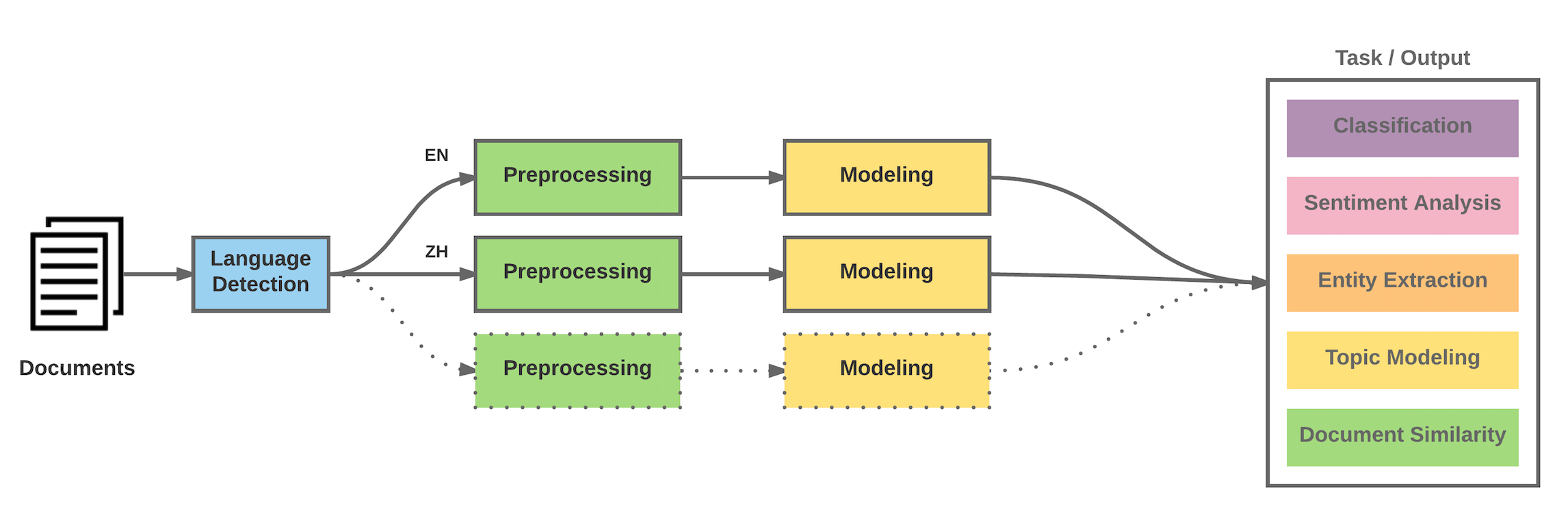 9
Source: http://mattfortier.me/2017/01/31/nlp-intro-pt-1-overview/
Deep Learning NLP
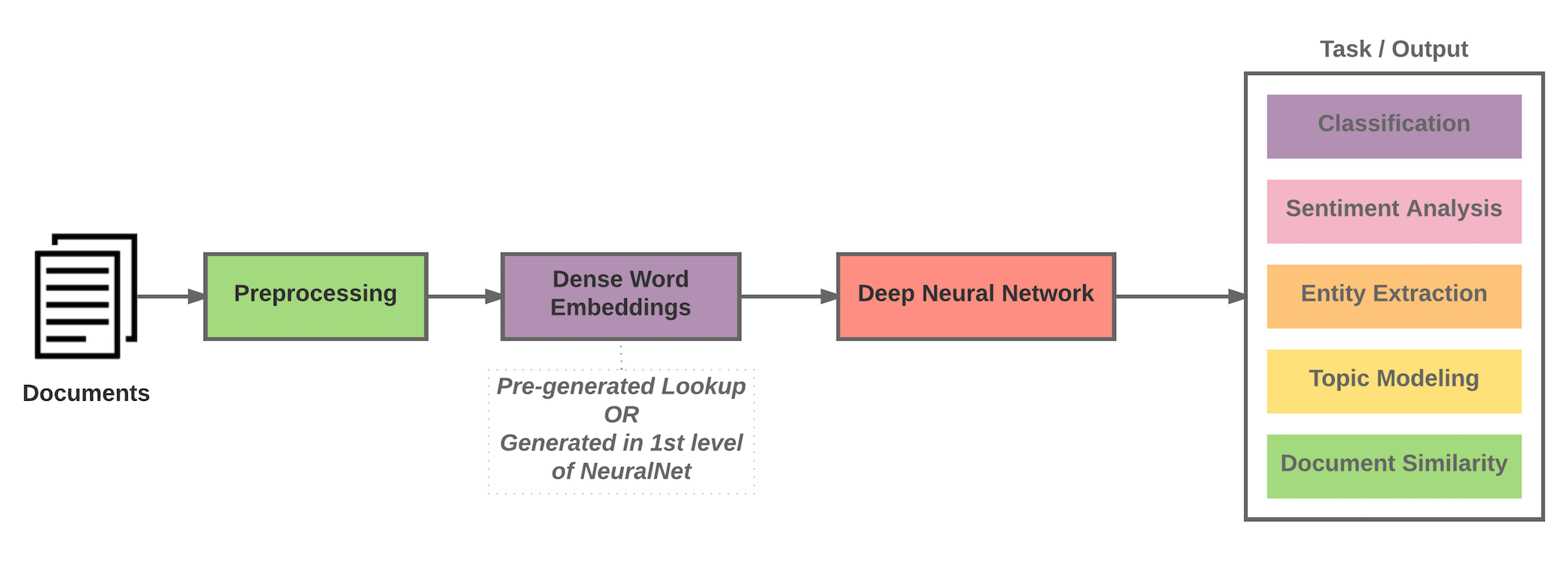 10
Source: http://mattfortier.me/2017/01/31/nlp-intro-pt-1-overview/
Overview of Text Vectorization Methods
11
Source: Benjamin Bengfort, Rebecca Bilbro, and Tony Ojeda (2018), Applied Text Analysis with Python, O'Reilly Media.
Encoding Documents as Vectors
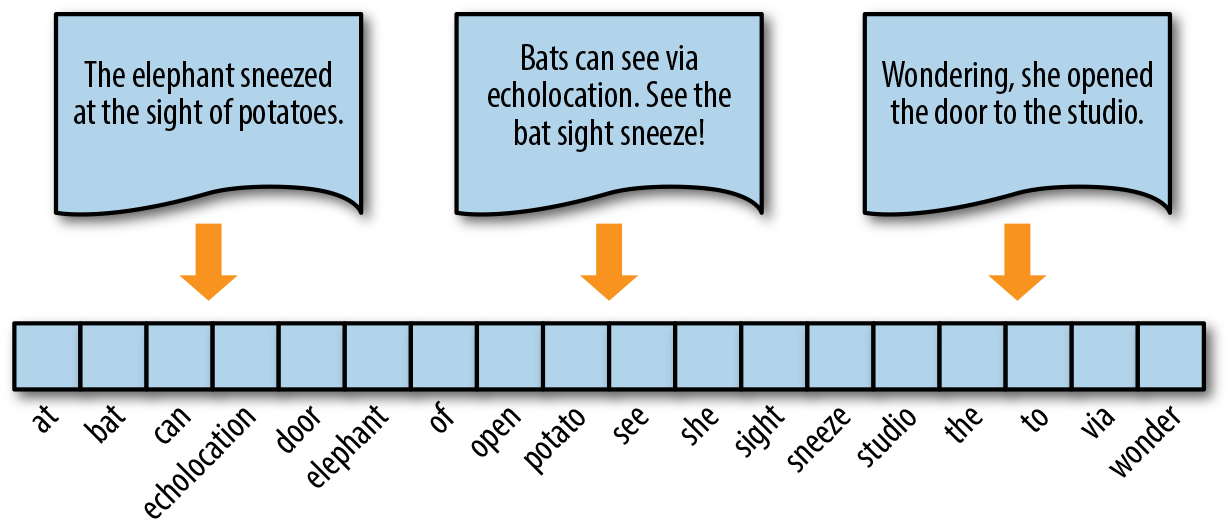 12
Source: Benjamin Bengfort, Rebecca Bilbro, and Tony Ojeda (2018), Applied Text Analysis with Python, O'Reilly Media.
Token Frequency as Vector Encoding
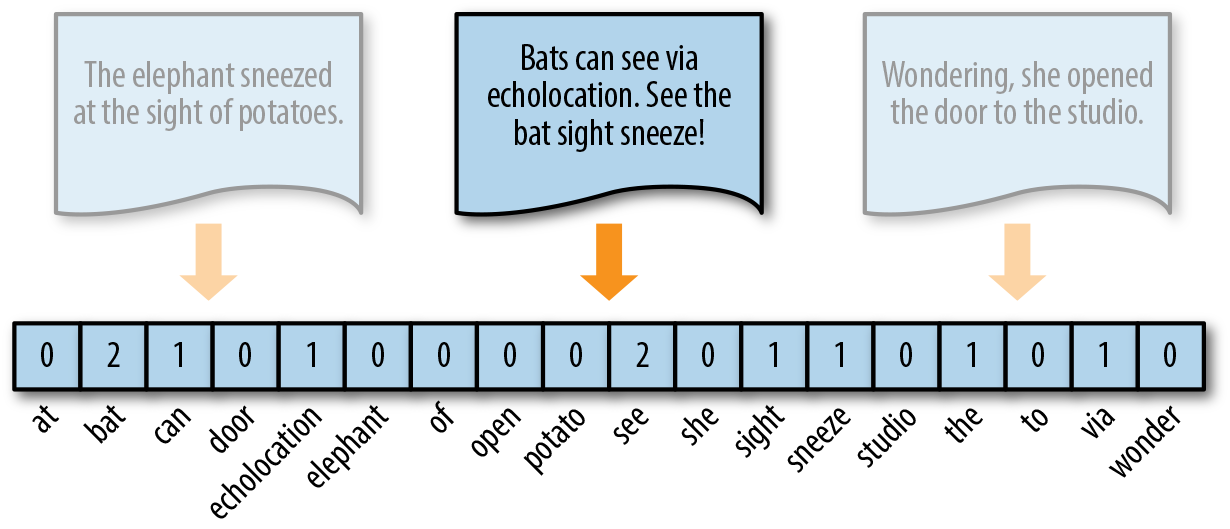 13
Source: Benjamin Bengfort, Rebecca Bilbro, and Tony Ojeda (2018), Applied Text Analysis with Python, O'Reilly Media.
One-hot Encoding
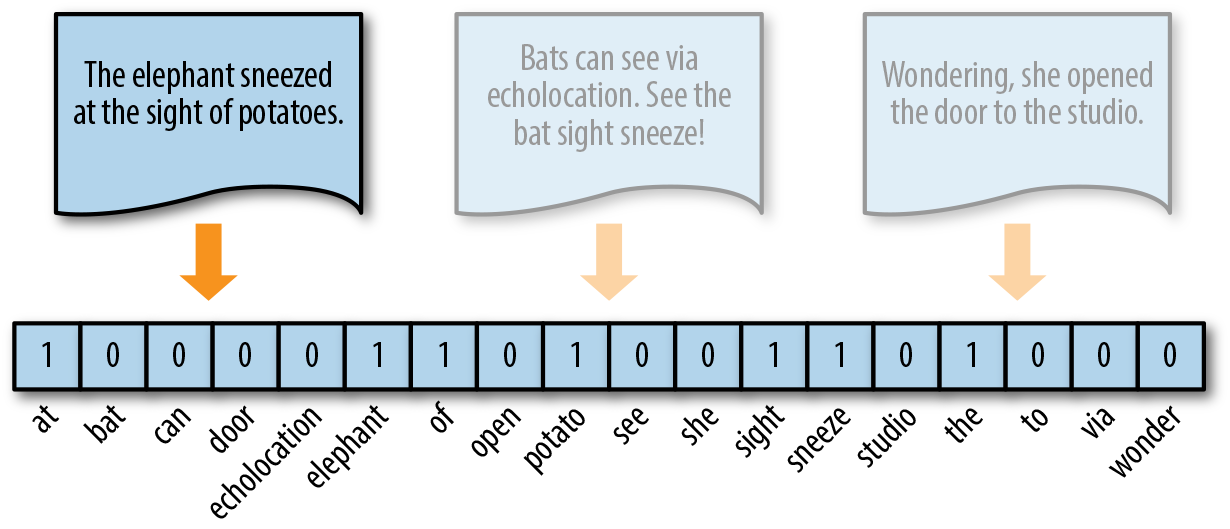 14
Source: Benjamin Bengfort, Rebecca Bilbro, and Tony Ojeda (2018), Applied Text Analysis with Python, O'Reilly Media.
TF-IDF Encoding
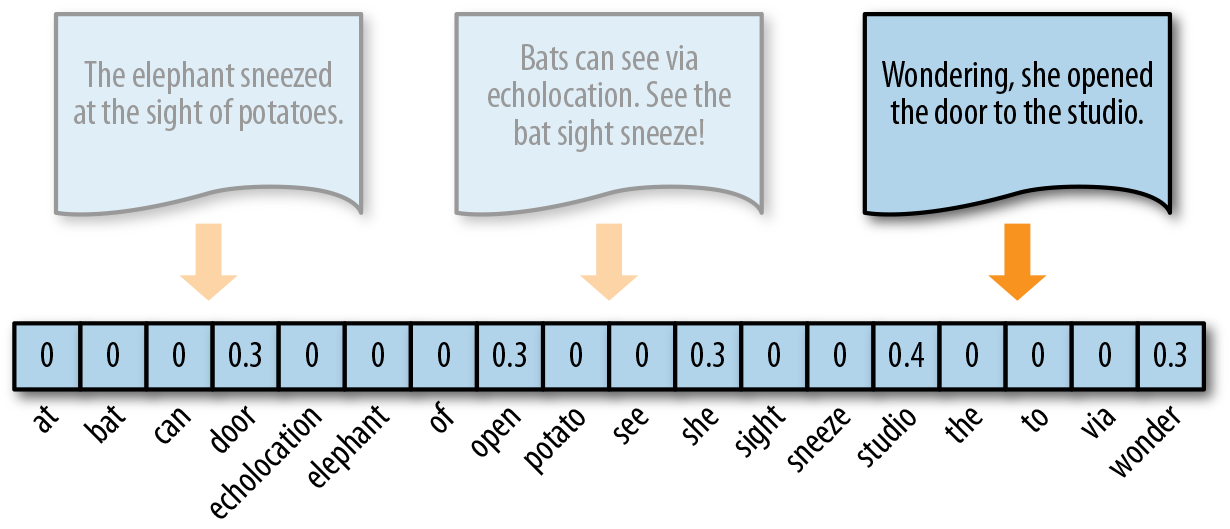 15
Source: Benjamin Bengfort, Rebecca Bilbro, and Tony Ojeda (2018), Applied Text Analysis with Python, O'Reilly Media.
Distributed Representation
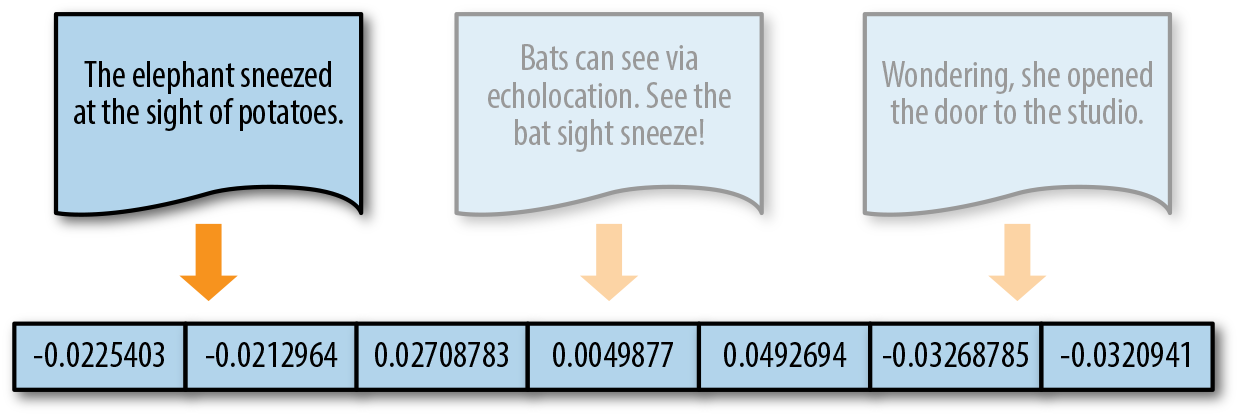 16
Source: Benjamin Bengfort, Rebecca Bilbro, and Tony Ojeda (2018), Applied Text Analysis with Python, O'Reilly Media.
Pipelines for Text Vectorization and Feature Extraction
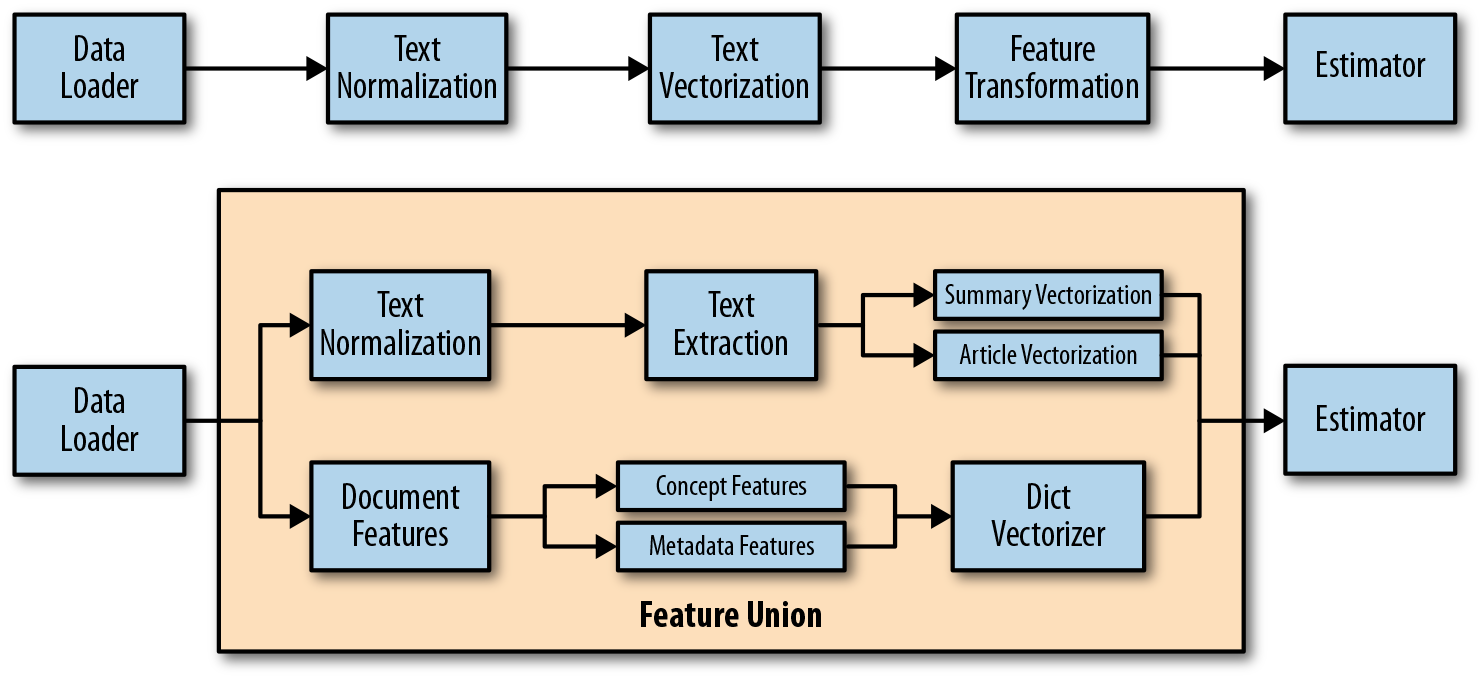 17
Source: Benjamin Bengfort, Rebecca Bilbro, and Tony Ojeda (2018), Applied Text Analysis with Python, O'Reilly Media.
Feature Unions for Branching Vectorization
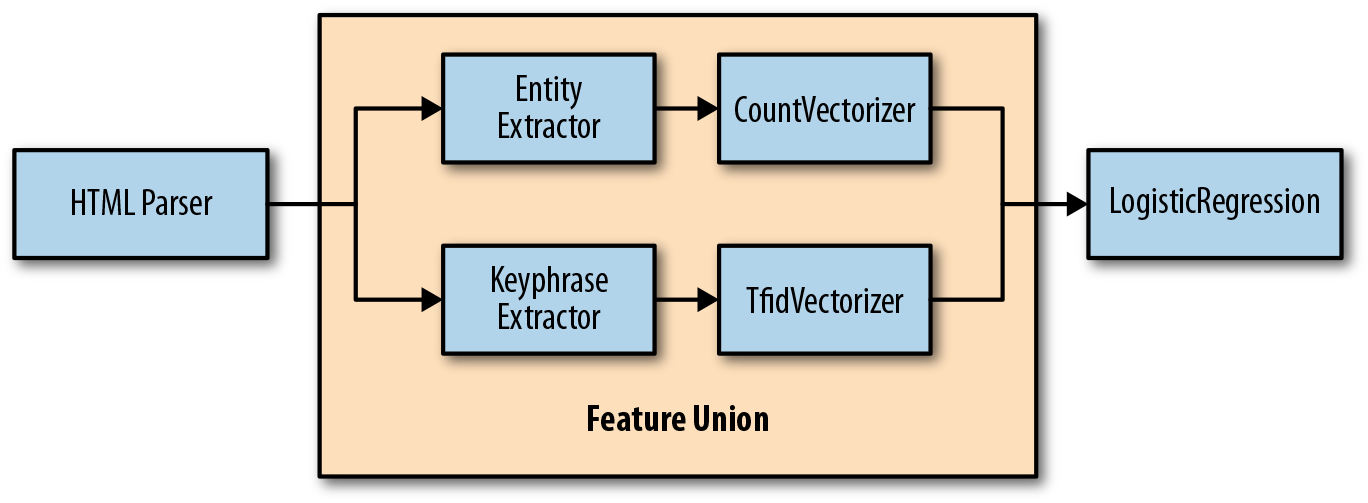 18
Source: Benjamin Bengfort, Rebecca Bilbro, and Tony Ojeda (2018), Applied Text Analysis with Python, O'Reilly Media.
Feature Extraction and Union
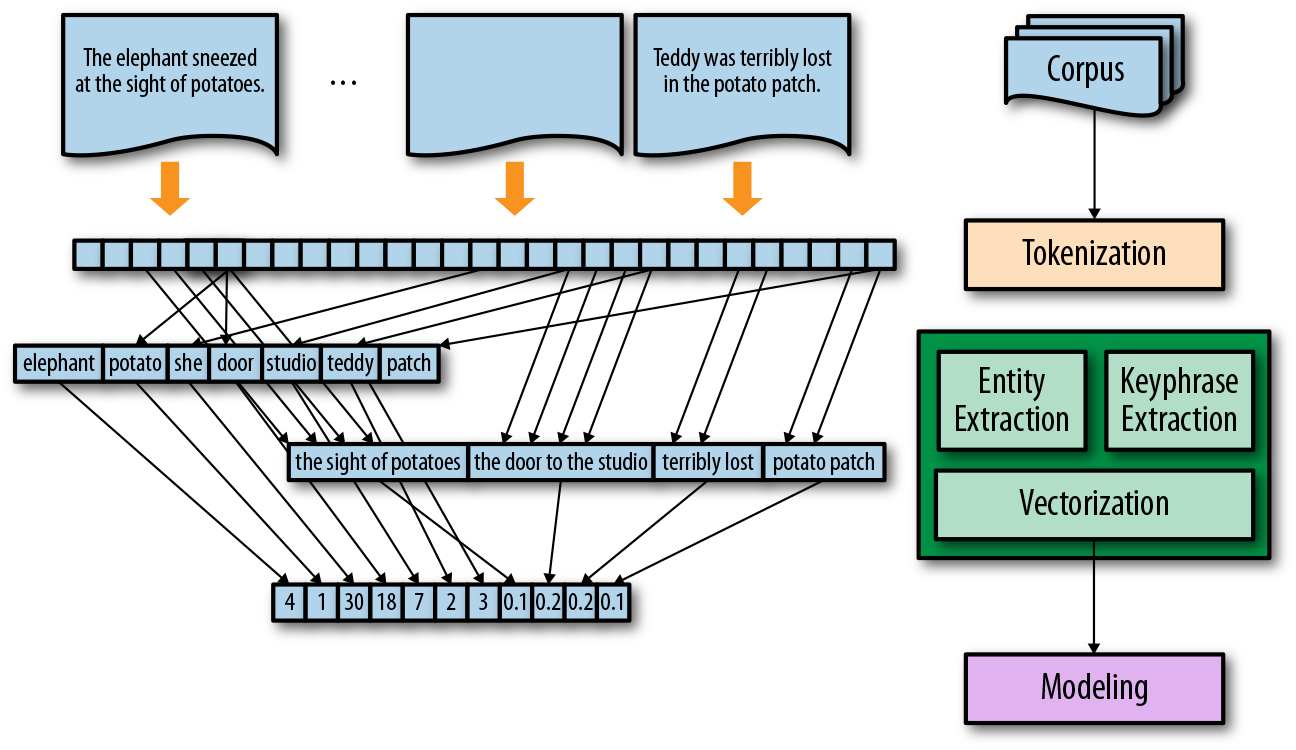 19
Source: Benjamin Bengfort, Rebecca Bilbro, and Tony Ojeda (2018), Applied Text Analysis with Python, O'Reilly Media.
Python in Google Colab (Python101)
https://colab.research.google.com/drive/1FEG6DnGvwfUbeo4zJ1zTunjMqf2RkCrT
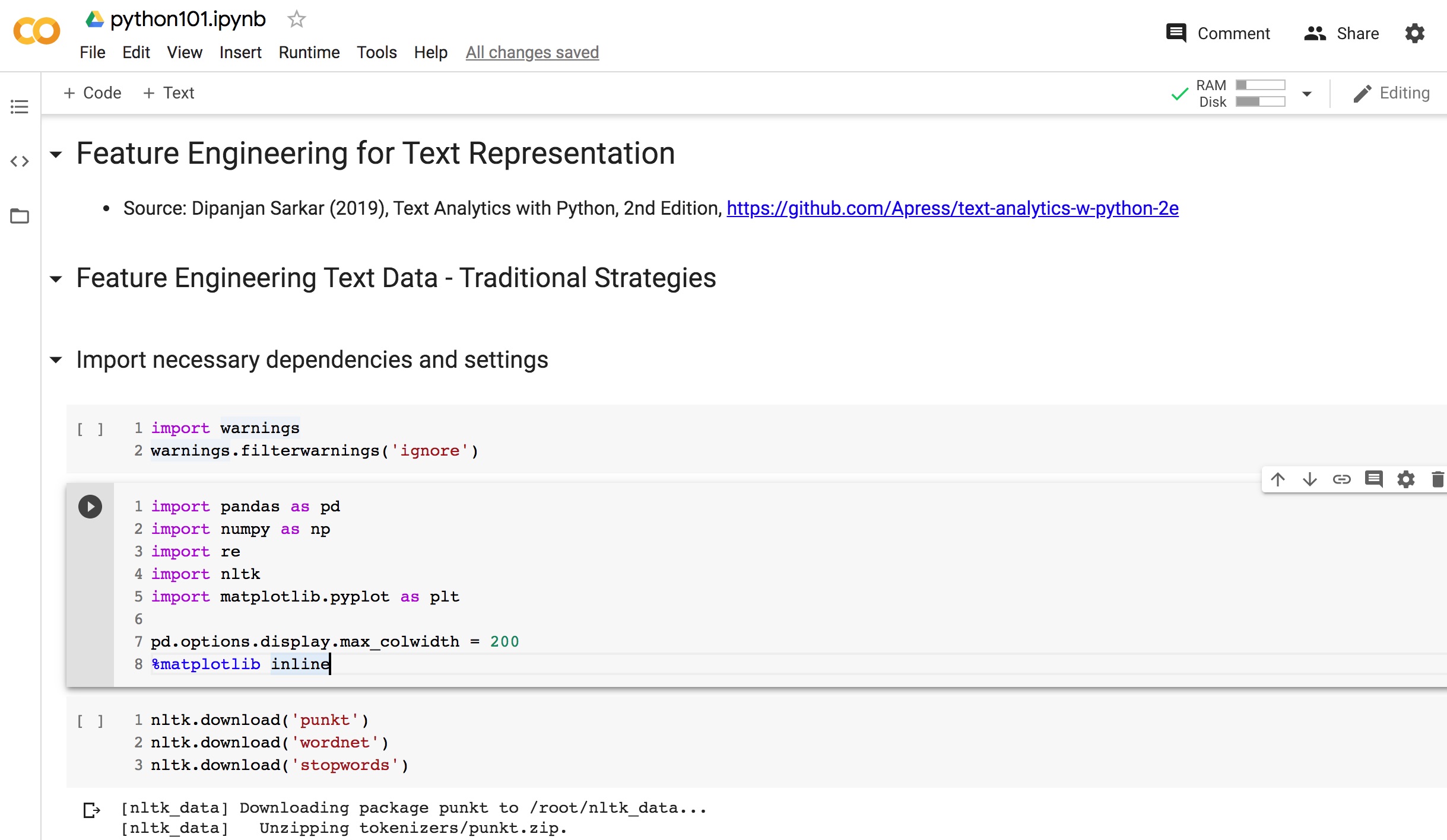 https://tinyurl.com/aintpupython101
20
corpus = ['The sky is blue and beautiful.',
'Love this blue and beautiful sky!',
'The quick brown fox jumps over the lazy dog.',
"A king's breakfast has sausages, ham, bacon, eggs, toast and beans",
'I love green eggs, ham, sausages and bacon!',
'The brown fox is quick and the blue dog is lazy!',
'The sky is very blue and the sky is very beautiful today',
'The dog is lazy but the brown fox is quick!' 
]
labels = ['weather', 'weather', 'animals', 'food', 'food', 'animals', 'weather', 'animals']
corpus = np.array(corpus)
corpus_df = pd.DataFrame({'Document': corpus, 
'Category': labels})
corpus_df = corpus_df[['Document', 'Category']]
corpus_df
https://tinyurl.com/aintpupython101
21
corpus = np.array(corpus)
corpus_df = pd.DataFrame({'Document': corpus, 
'Category': labels})
corpus_df = corpus_df[['Document', 'Category']]
corpus_df
https://tinyurl.com/aintpupython101
22
wpt = nltk.WordPunctTokenizer()
stop_words = nltk.corpus.stopwords.words('english')
def normalize_document(doc):
# lower case and remove special characters\whitespaces
doc = re.sub(r'[^a-zA-Z\s]', '', doc, re.I|re.A)
doc = doc.lower()
doc = doc.strip()
# tokenize document
tokens = wpt.tokenize(doc)
# filter stopwords out of document
filtered_tokens = [token for token in tokens if token not in stop_words]
# re-create document from filtered tokens
doc = ' '.join(filtered_tokens)
return doc
normalize_corpus = np.vectorize(normalize_document)
norm_corpus = normalize_corpus(corpus)
norm_corpus
https://tinyurl.com/aintpupython101
23
from sklearn.feature_extraction.text import CountVectorizer
# get bag of words features in sparse format
cv = CountVectorizer(min_df=0., max_df=1.)
cv_matrix = cv.fit_transform(norm_corpus)
cv_matrix
# view non-zero feature positions in the sparse matrix
print(cv_matrix)
# view dense representation 
# warning might give a memory error if data is too big
cv_matrix = cv_matrix.toarray()
cv_matrix
array([[0, 0, 1, 1, 0, 0, 0, 0, 0, 0, 0, 0, 0, 0, 0, 0, 0, 1, 0, 0], [0, 0, 1, 1, 0, 0, 0, 0, 0, 0, 0, 0, 0, 0, 1, 0, 0, 1, 0, 0], [0, 0, 0, 0, 0, 1, 1, 0, 1, 0, 0, 1, 0, 1, 0, 1, 0, 0, 0, 0], [1, 1, 0, 0, 1, 0, 0, 1, 0, 0, 1, 0, 1, 0, 0, 0, 1, 0, 1, 0], [1, 0, 0, 0, 0, 0, 0, 1, 0, 1, 1, 0, 0, 0, 1, 0, 1, 0, 0, 0], [0, 0, 0, 1, 0, 1, 1, 0, 1, 0, 0, 0, 0, 1, 0, 1, 0, 0, 0, 0], [0, 0, 1, 1, 0, 0, 0, 0, 0, 0, 0, 0, 0, 0, 0, 0, 0, 2, 0, 1], [0, 0, 0, 0, 0, 1, 1, 0, 1, 0, 0, 0, 0, 1, 0, 1, 0, 0, 0, 0]])
https://tinyurl.com/aintpupython101
24
# get all unique words in the corpus
vocab = cv.get_feature_names()
# show document feature vectors
pd.DataFrame(cv_matrix, columns=vocab)
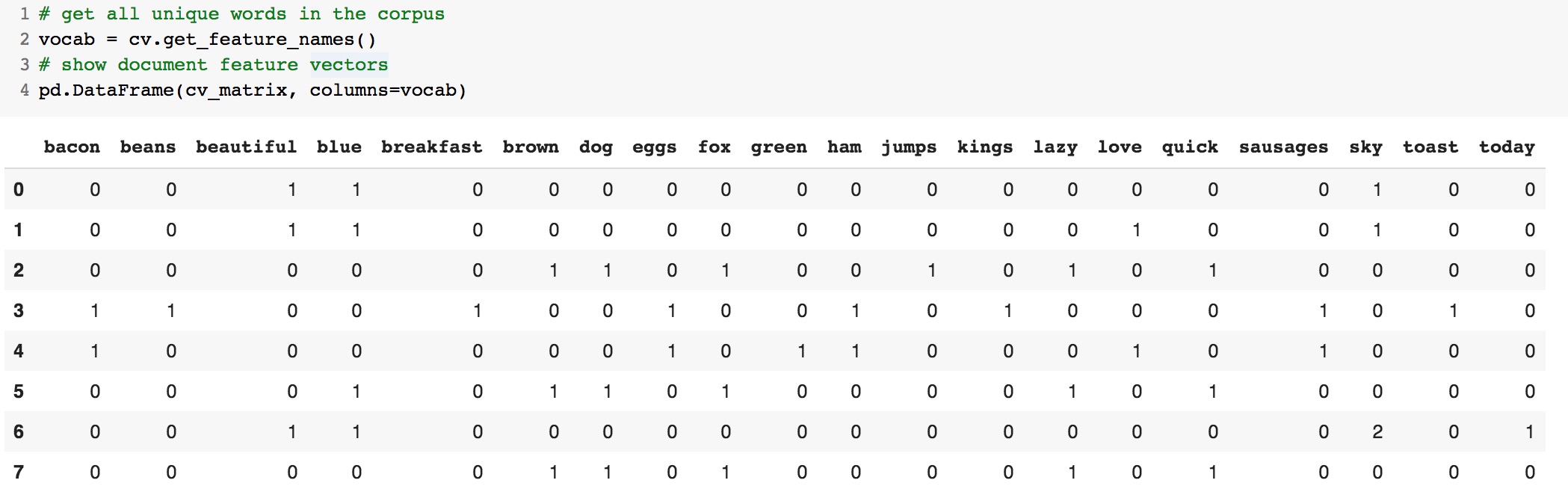 https://tinyurl.com/aintpupython101
25
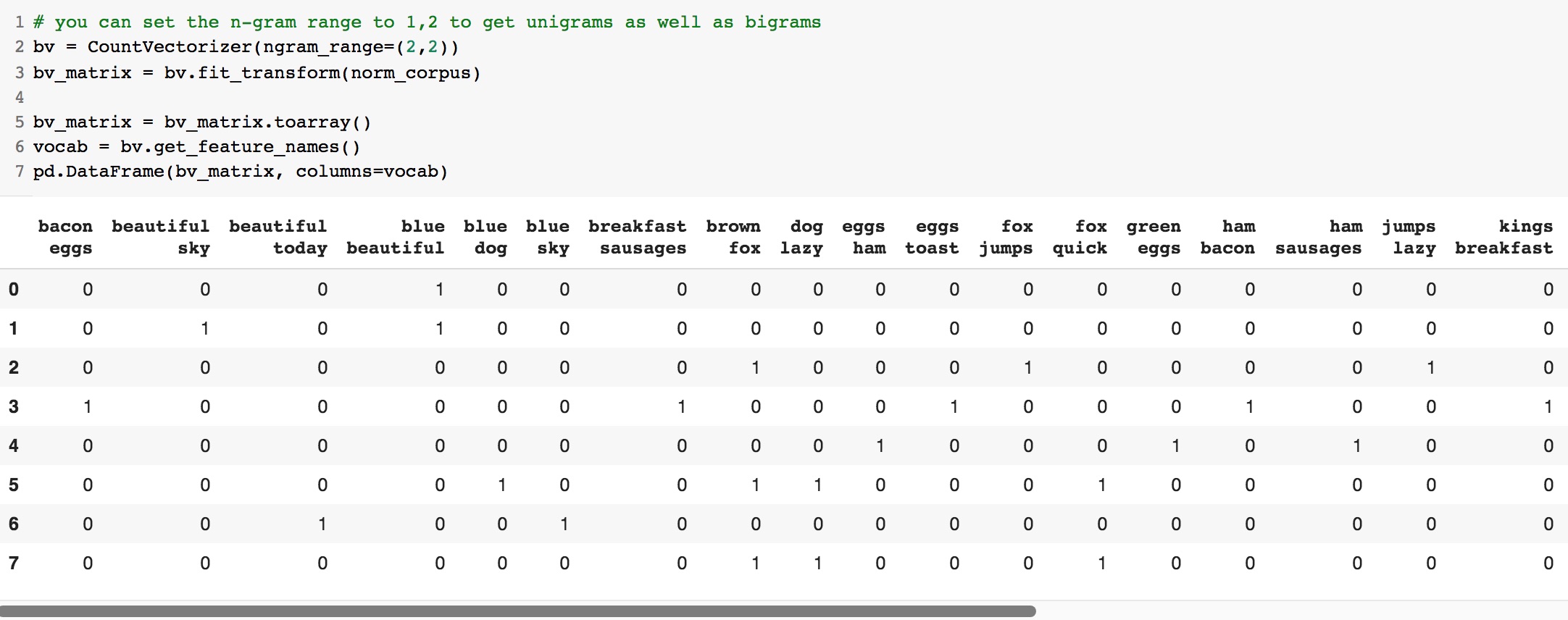 https://tinyurl.com/aintpupython101
26
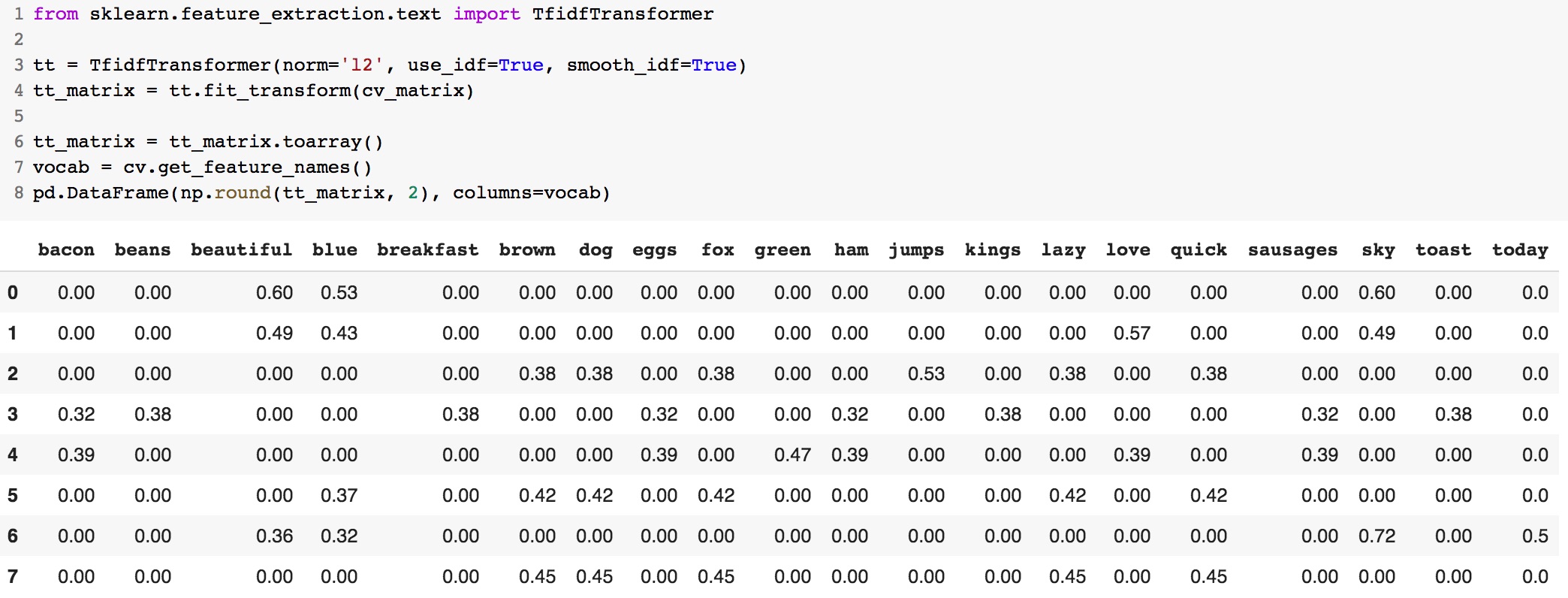 https://tinyurl.com/aintpupython101
27
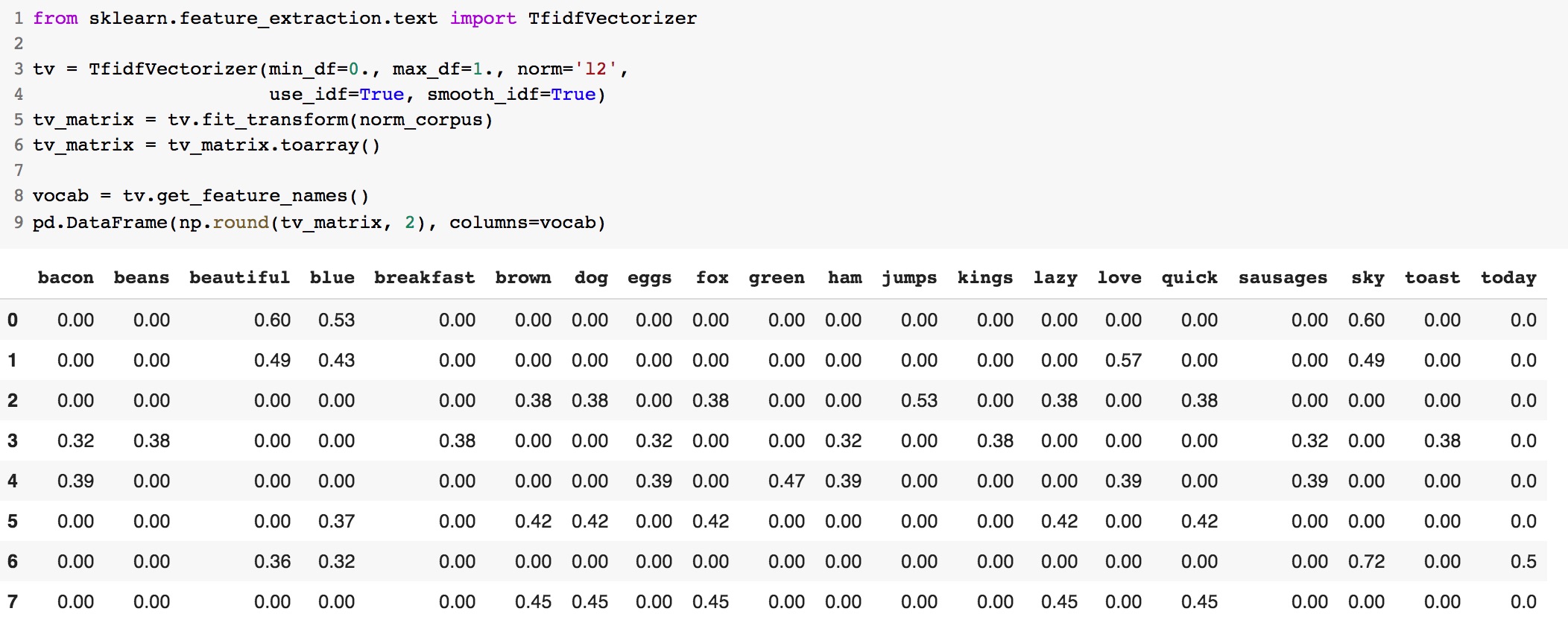 https://tinyurl.com/aintpupython101
28
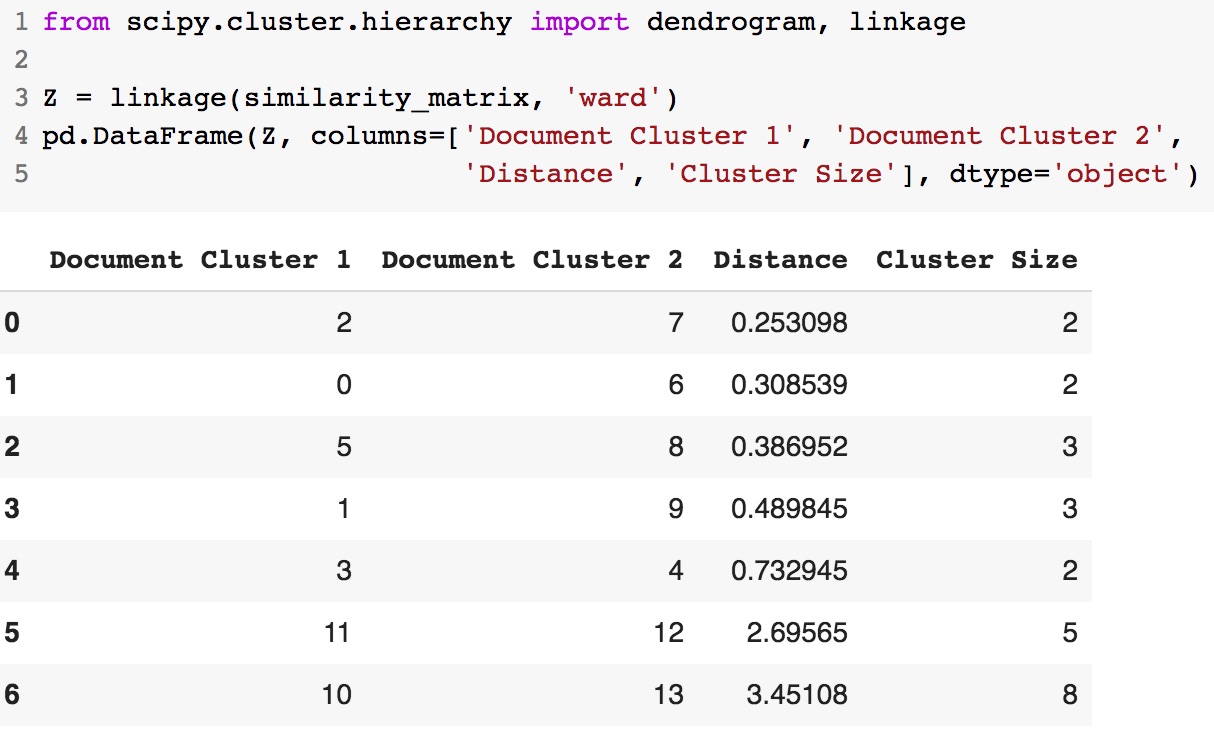 https://tinyurl.com/aintpupython101
29
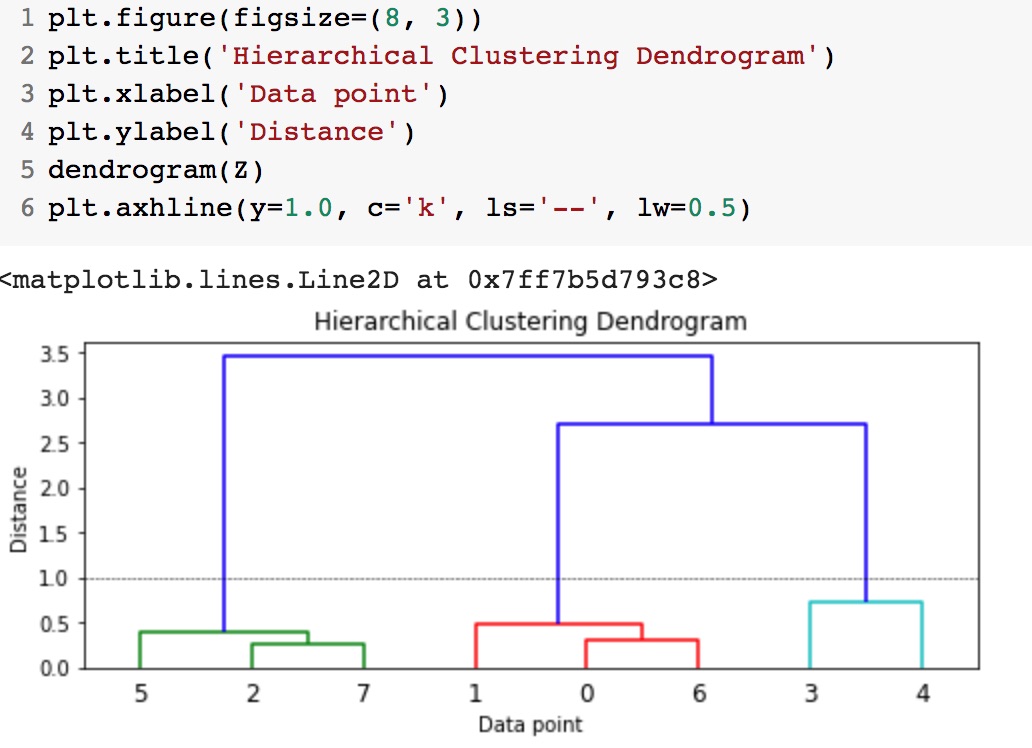 https://tinyurl.com/aintpupython101
30
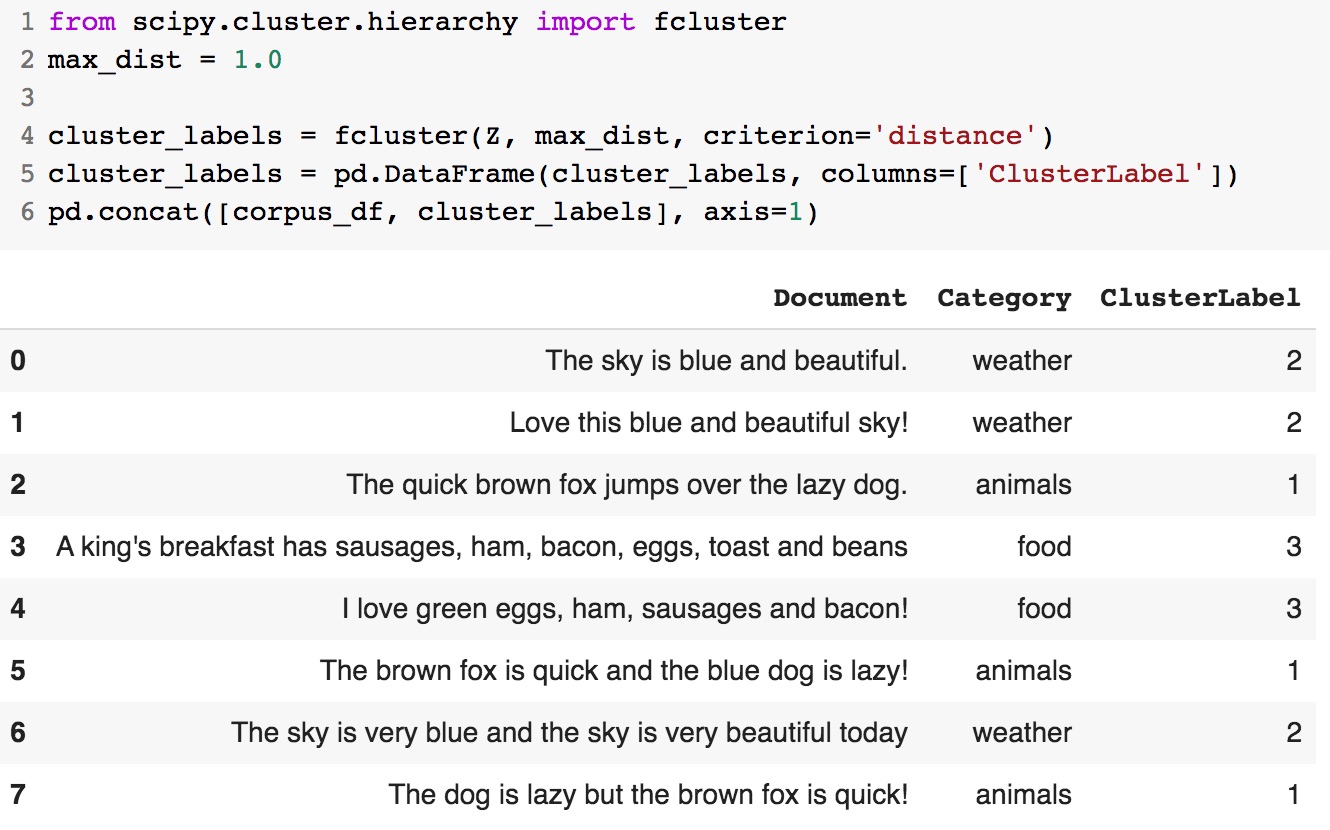 https://tinyurl.com/aintpupython101
31
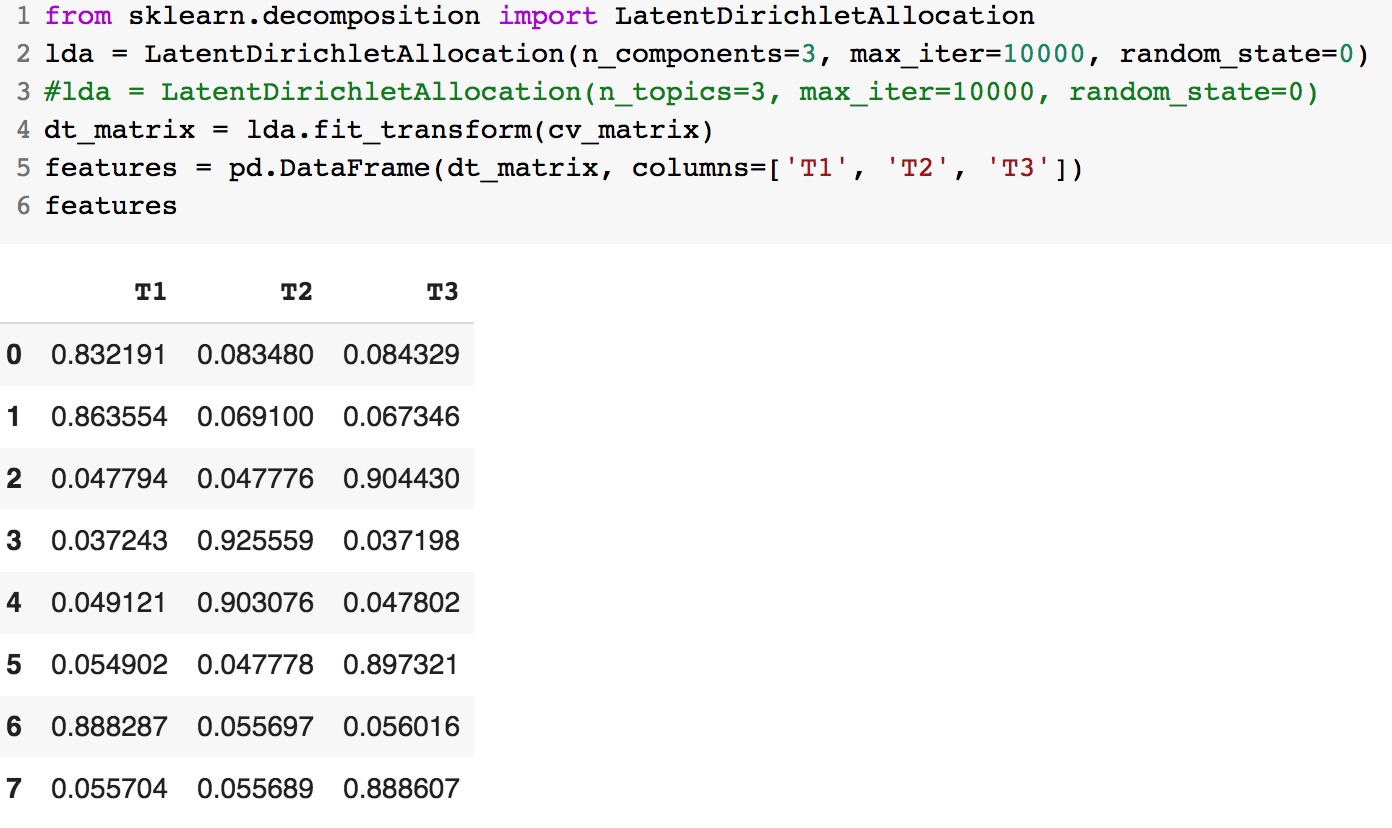 https://tinyurl.com/aintpupython101
32
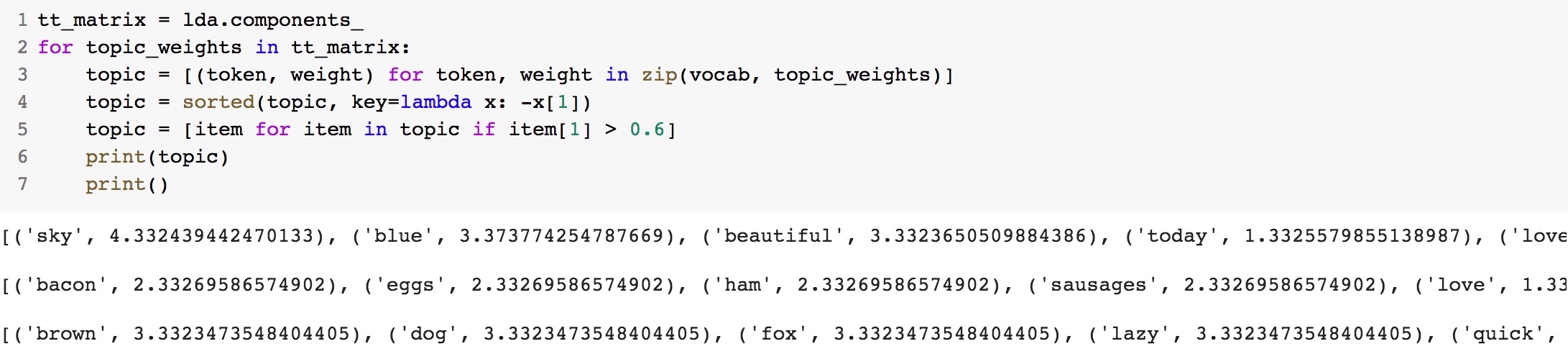 https://tinyurl.com/aintpupython101
33
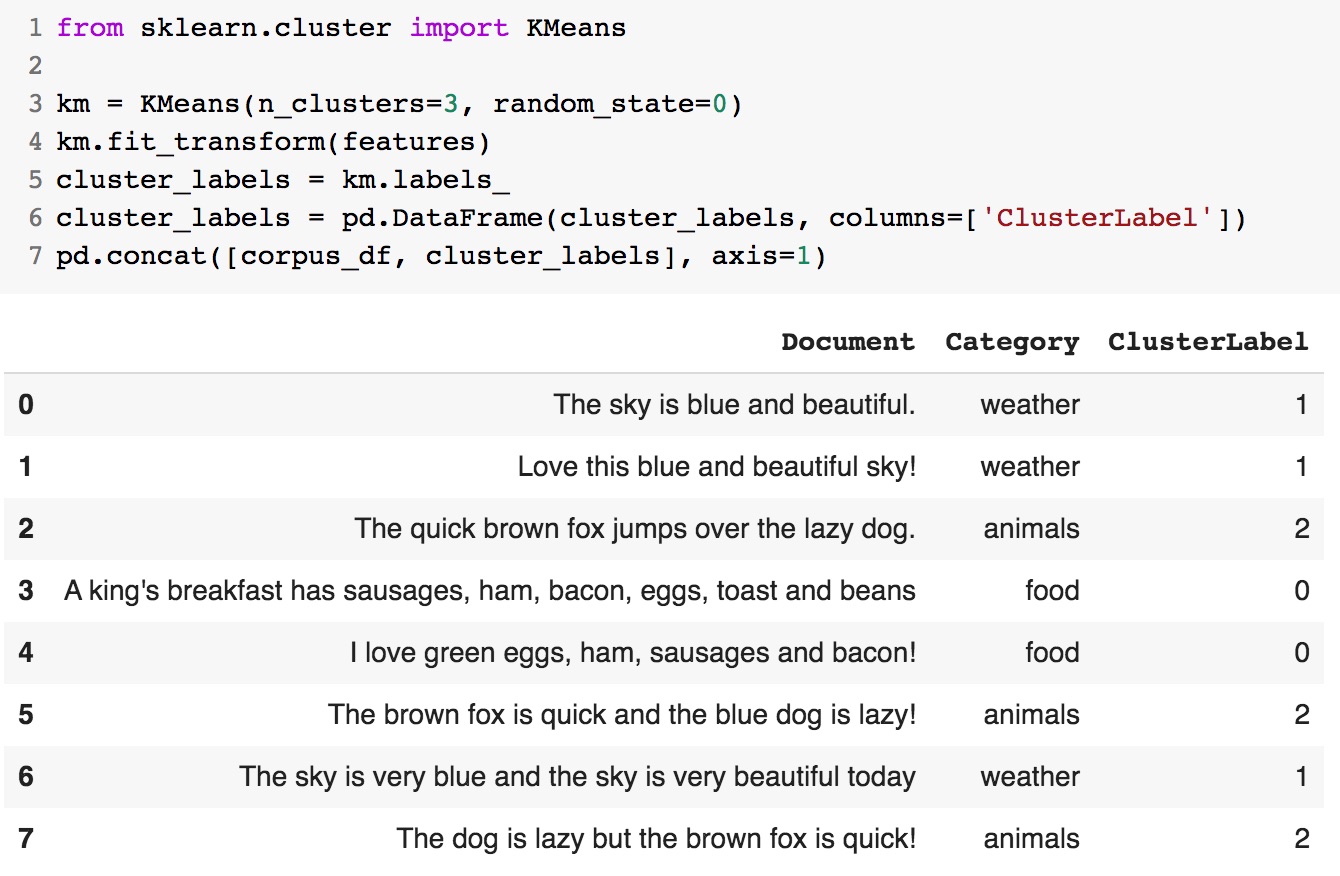 https://tinyurl.com/aintpupython101
34
from gensim.models import word2vec
# tokenize sentences in corpus
wpt = nltk.WordPunctTokenizer()
tokenized_corpus = [wpt.tokenize(document) for document in norm_bible]
# Set values for various parameters
feature_size = 100 # Word vector dimensionality 
window_context = 30 # Context window size 
min_word_count = 1 # Minimum word count 
sample = 1e-3 # Downsample setting for frequent words
w2v_model = word2vec.Word2Vec(tokenized_corpus, size=feature_size, 
window=window_context, min_count=min_word_count,
sample=sample, iter=50)
# view similar words based on gensim's model
similar_words = {search_term: [item[0] for item in w2v_model.wv.most_similar([search_term], topn=5)]
for search_term in ['god', 'jesus', 'noah', 'egypt', 'john', 'gospel', 'moses','famine']}
similar_words
https://tinyurl.com/aintpupython101
35
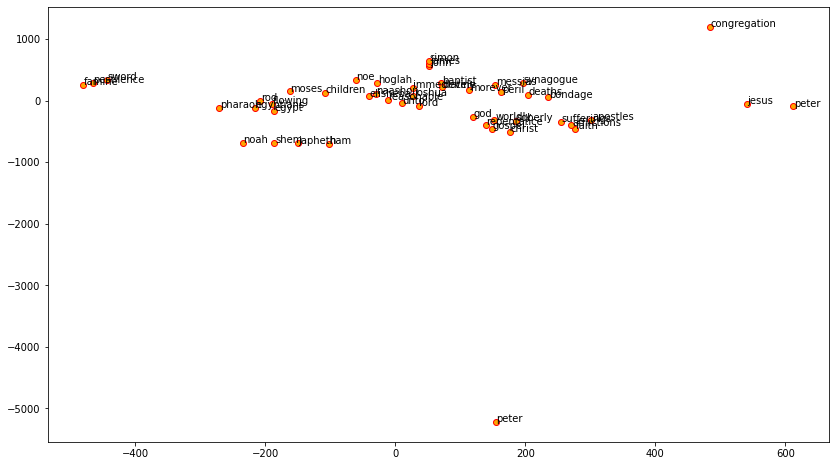 https://tinyurl.com/aintpupython101
36
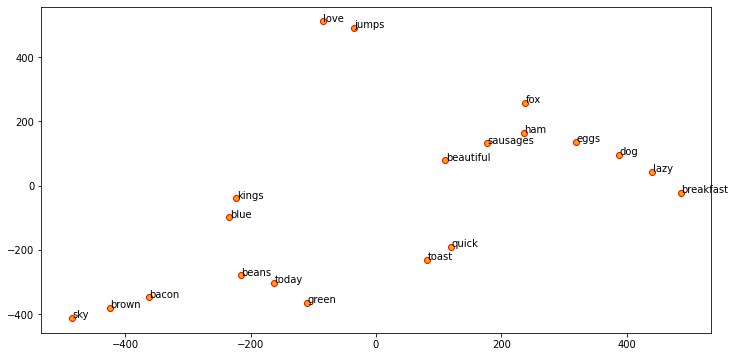 https://tinyurl.com/aintpupython101
37
w2v_model.wv.most_similar([search_term], topn=5)]
{'egypt': ['egyptians', 'pharaoh', 'bondage', 'flowing', 'rod'], 'famine': ['pestilence', 'peril', 'deaths', 'morever', 'sword'], 'god': ['lord', 'worldly', 'soberly', 'reasonable', 'unto'], 'gospel': ['christ', 'faith', 'repentance', 'sufferings', 'afflictions'], 'jesus': ['peter', 'messias', 'immediately', 'apostles', 'synagogue'], 'john': ['james', 'baptist', 'devine', 'peter', 'simon'], 'moses': ['congregation', 'elisheba', 'naashon', 'joshua', 'children'], 'noah': ['shem', 'japheth', 'ham', 'noe', 'hoglah']}
https://tinyurl.com/aintpupython101
38
from sklearn.decomposition import PCA
pca = PCA(n_components=2, random_state=0)
pcs = pca.fit_transform(w2v_feature_array)
labels = ap.labels_
categories = list(corpus_df['Category'])
plt.figure(figsize=(8, 6))
for i in range(len(labels)):
label = labels[i]
color = 'orange' if label == 0 else 'blue' if label == 1 else 'green'
annotation_label = categories[i]
x, y = pcs[i]
plt.scatter(x, y, c=color, edgecolors='k')
plt.annotate(annotation_label, xy=(x+1e-4, y+1e-3), xytext=(0, 0), textcoords='offset points')
https://tinyurl.com/aintpupython101
39
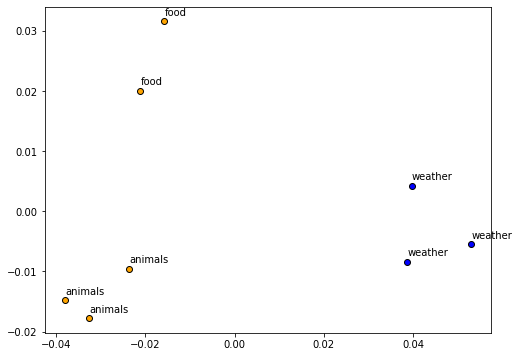 https://tinyurl.com/aintpupython101
40
BERT: Pre-training of Deep Bidirectional Transformers for Language Understanding
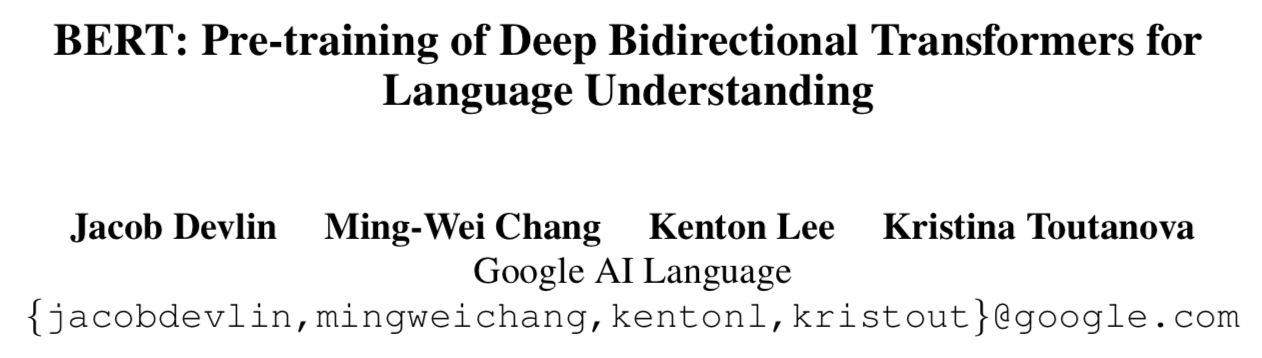 Source: Devlin, Jacob, Ming-Wei Chang, Kenton Lee, and Kristina Toutanova (2018). "BERT: Pre-training of Deep Bidirectional Transformers for Language Understanding." arXiv preprint arXiv:1810.04805
41
BERTBidirectional Encoder Representations from Transformers
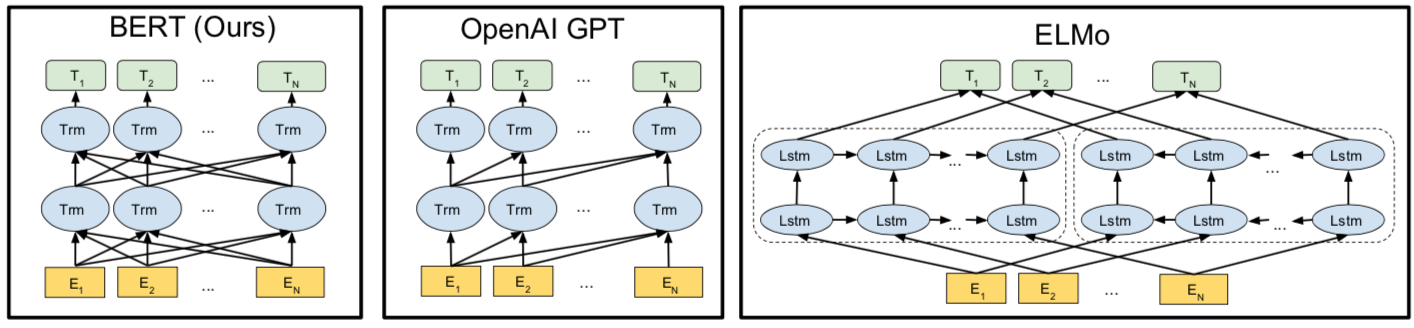 Pre-training model architectures
BERT uses a bidirectional Transformer. 
OpenAI GPT uses a left-to-right Transformer. 
ELMo uses the concatenation of independently trained left-to-right and right- to-left LSTM to generate features for downstream tasks. 
Among three, only BERT representations are jointly conditioned on both left and right context in all layers.
Source: Devlin, Jacob, Ming-Wei Chang, Kenton Lee, and Kristina Toutanova (2018). "BERT: Pre-training of Deep Bidirectional Transformers for Language Understanding." arXiv preprint arXiv:1810.04805
42
BERT input representation
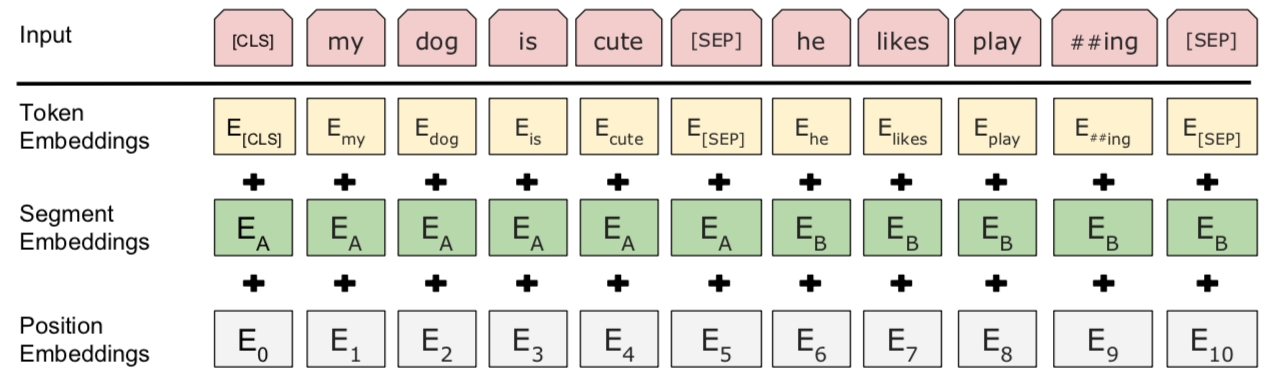 The input embeddings is the sum of the token embeddings, the segmentation embeddings and the position embeddings.
Source: Devlin, Jacob, Ming-Wei Chang, Kenton Lee, and Kristina Toutanova (2018). "BERT: Pre-training of Deep Bidirectional Transformers for Language Understanding." arXiv preprint arXiv:1810.04805
43
BERT Sequence-level tasks
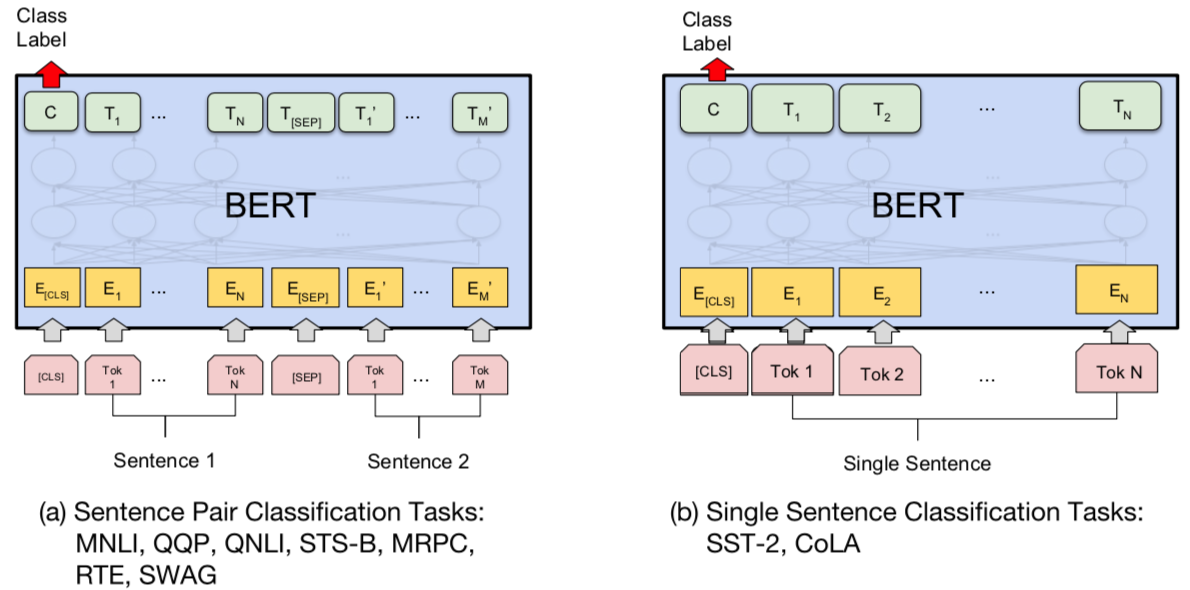 Source: Devlin, Jacob, Ming-Wei Chang, Kenton Lee, and Kristina Toutanova (2018). "BERT: Pre-training of Deep Bidirectional Transformers for Language Understanding." arXiv preprint arXiv:1810.04805
44
BERT Token-level tasks
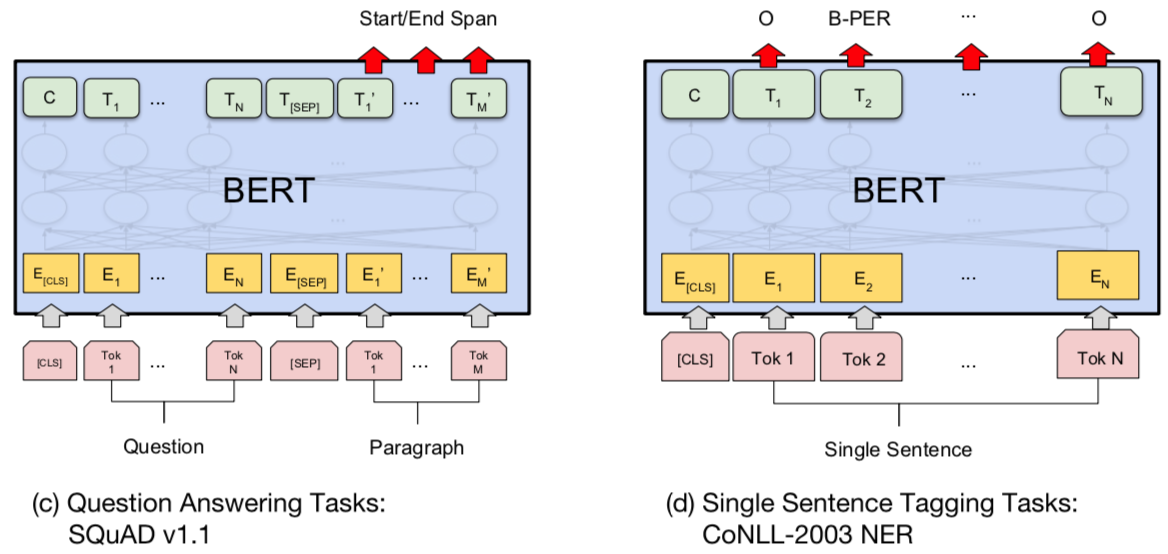 Source: Devlin, Jacob, Ming-Wei Chang, Kenton Lee, and Kristina Toutanova (2018). "BERT: Pre-training of Deep Bidirectional Transformers for Language Understanding." arXiv preprint arXiv:1810.04805
45
General Language Understanding Evaluation  (GLUE) benchmark GLUE Test results
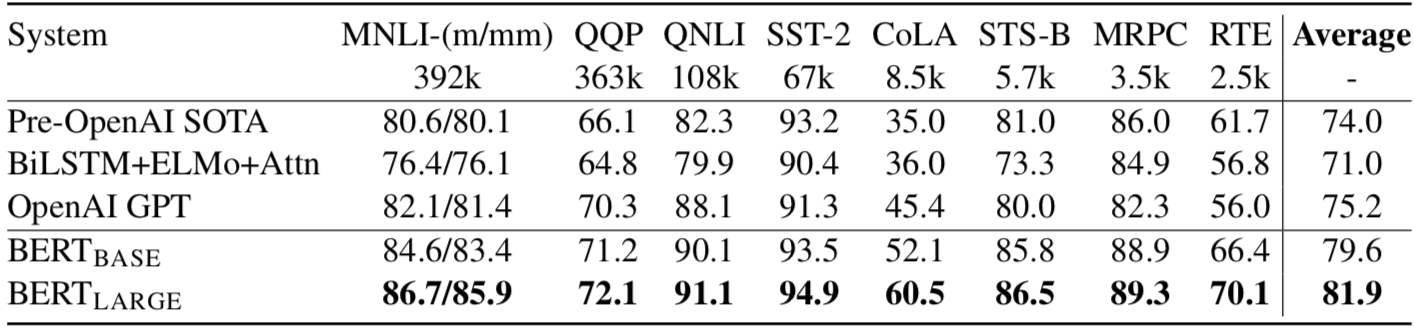 MNLI: Multi-Genre Natural Language Inference
QQP: Quora Question Pairs
QNLI: Question Natural Language Inference 
SST-2: The Stanford Sentiment Treebank
CoLA: The Corpus of Linguistic Acceptability 
STS-B:The Semantic Textual Similarity Benchmark
MRPC: Microsoft Research Paraphrase Corpus
RTE: Recognizing Textual Entailment
Source: Devlin, Jacob, Ming-Wei Chang, Kenton Lee, and Kristina Toutanova (2018). "BERT: Pre-training of Deep Bidirectional Transformers for Language Understanding." arXiv preprint arXiv:1810.04805
46
Facebook Research FastText
Pre-trained word vectors
Word2Vec
wiki.zh.vec (861MB)
332647 word 
300 vec
Pre-trained word vectors for 90 languages, trained on Wikipedia using fastText. 

These vectors in dimension 300 were obtained using the skip-gram model with default parameters.
https://github.com/facebookresearch/fastText/blob/master/pretrained-vectors.md
Source: Bojanowski, Piotr, Edouard Grave, Armand Joulin, and Tomas Mikolov. "Enriching word vectors with subword information." arXiv preprint arXiv:1607.04606 (2016).
47
Facebook Research FastText Word2Vec: wiki.zh.vec (861MB) (332647 word 300 vec)
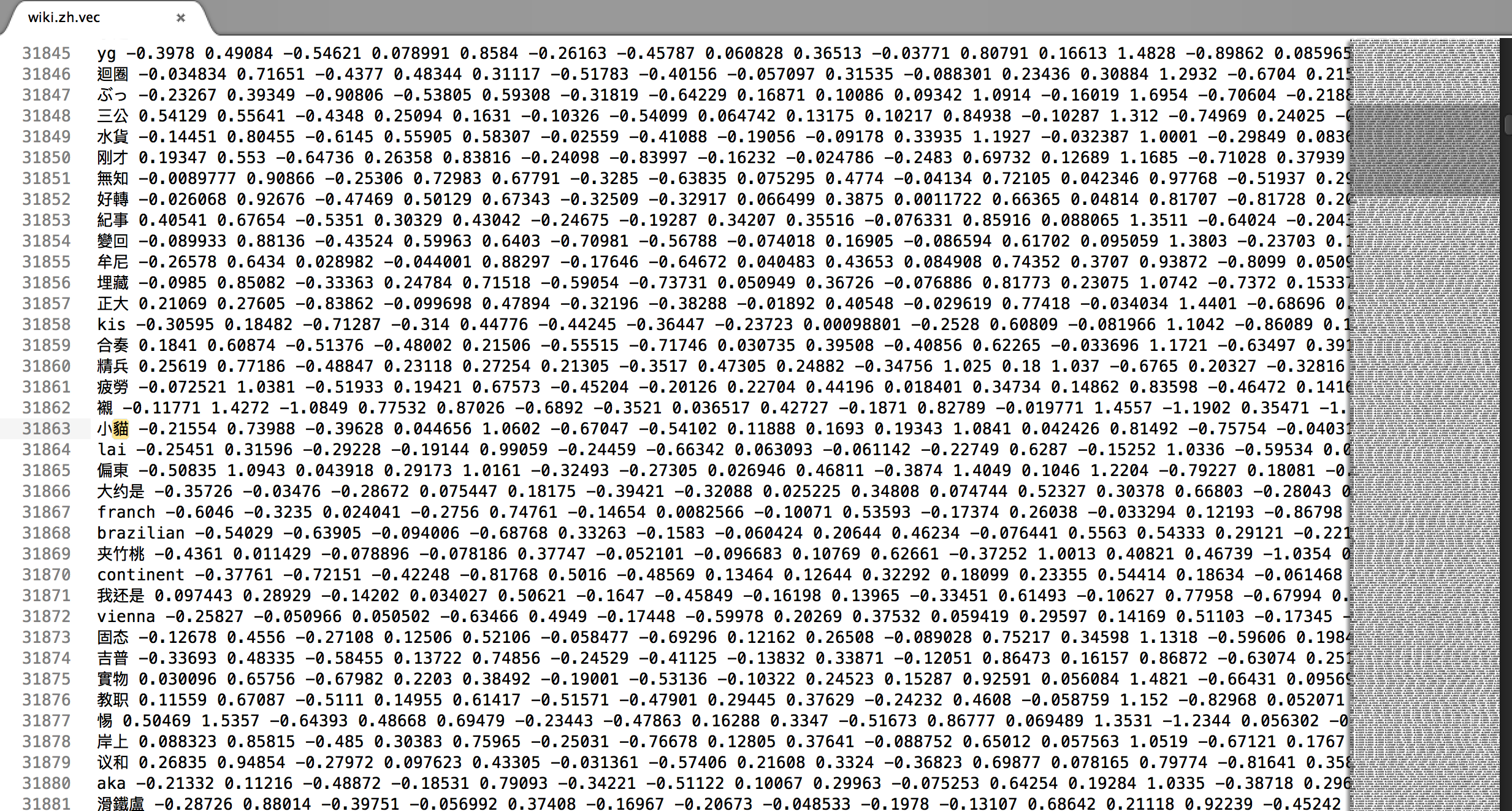 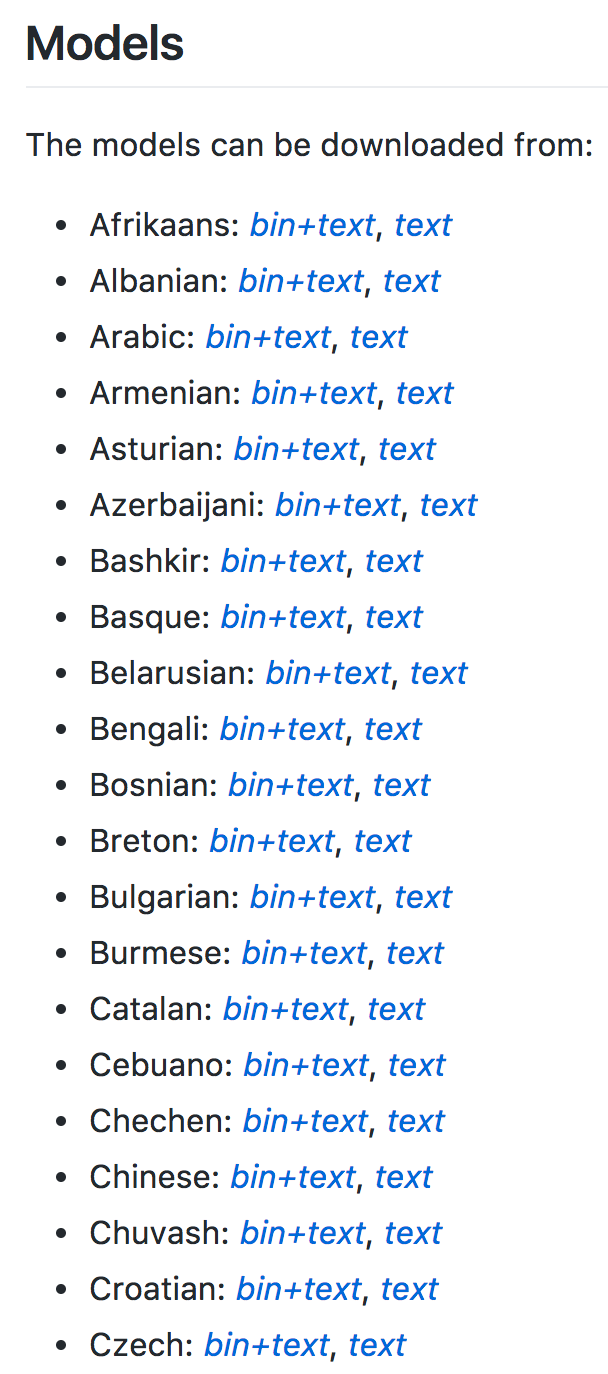 48
https://github.com/facebookresearch/fastText/blob/master/pretrained-vectors.md
Word Embeddings in LSTM RNN
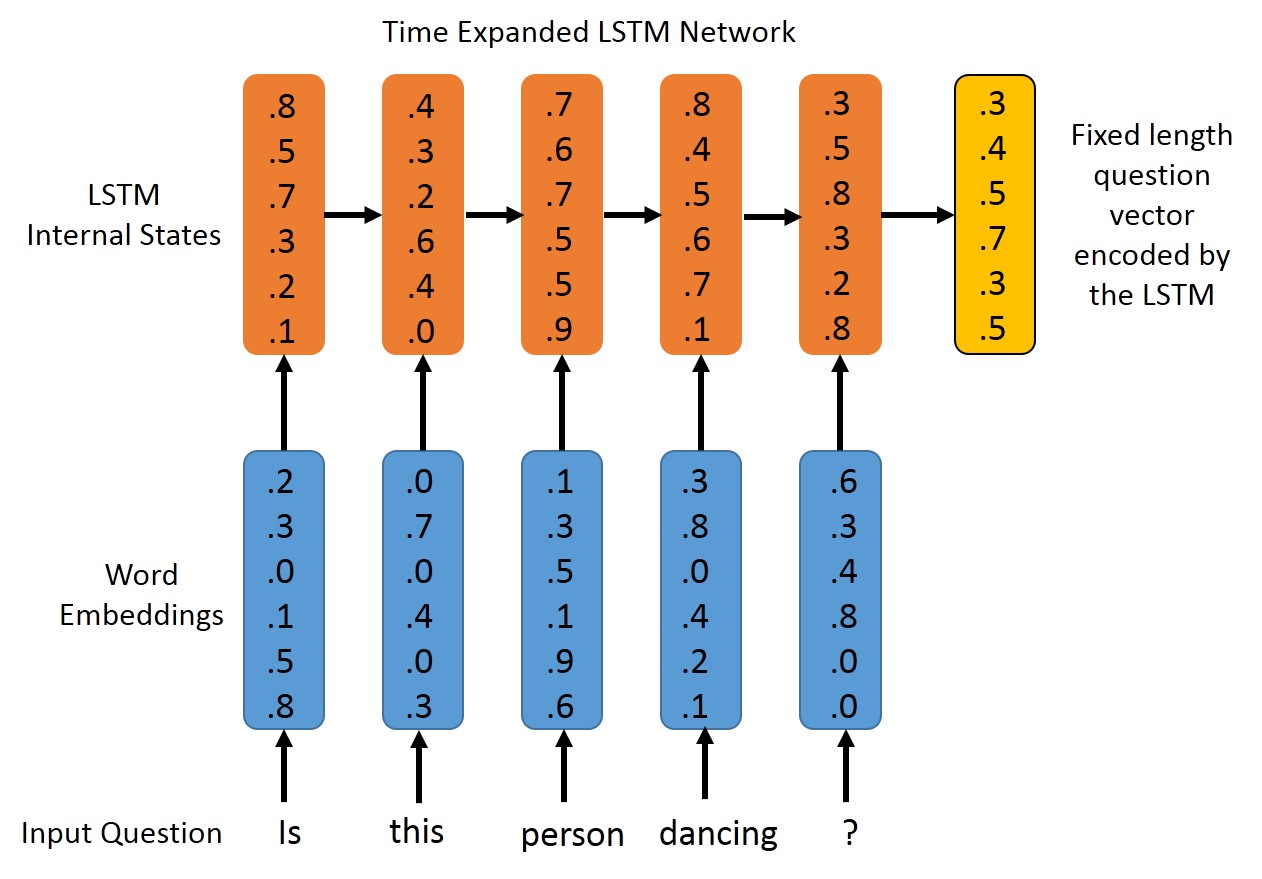 49
Source: https://avisingh599.github.io/deeplearning/visual-qa/
Transformer (Attention is All You Need) (Vaswani et al., 2017)
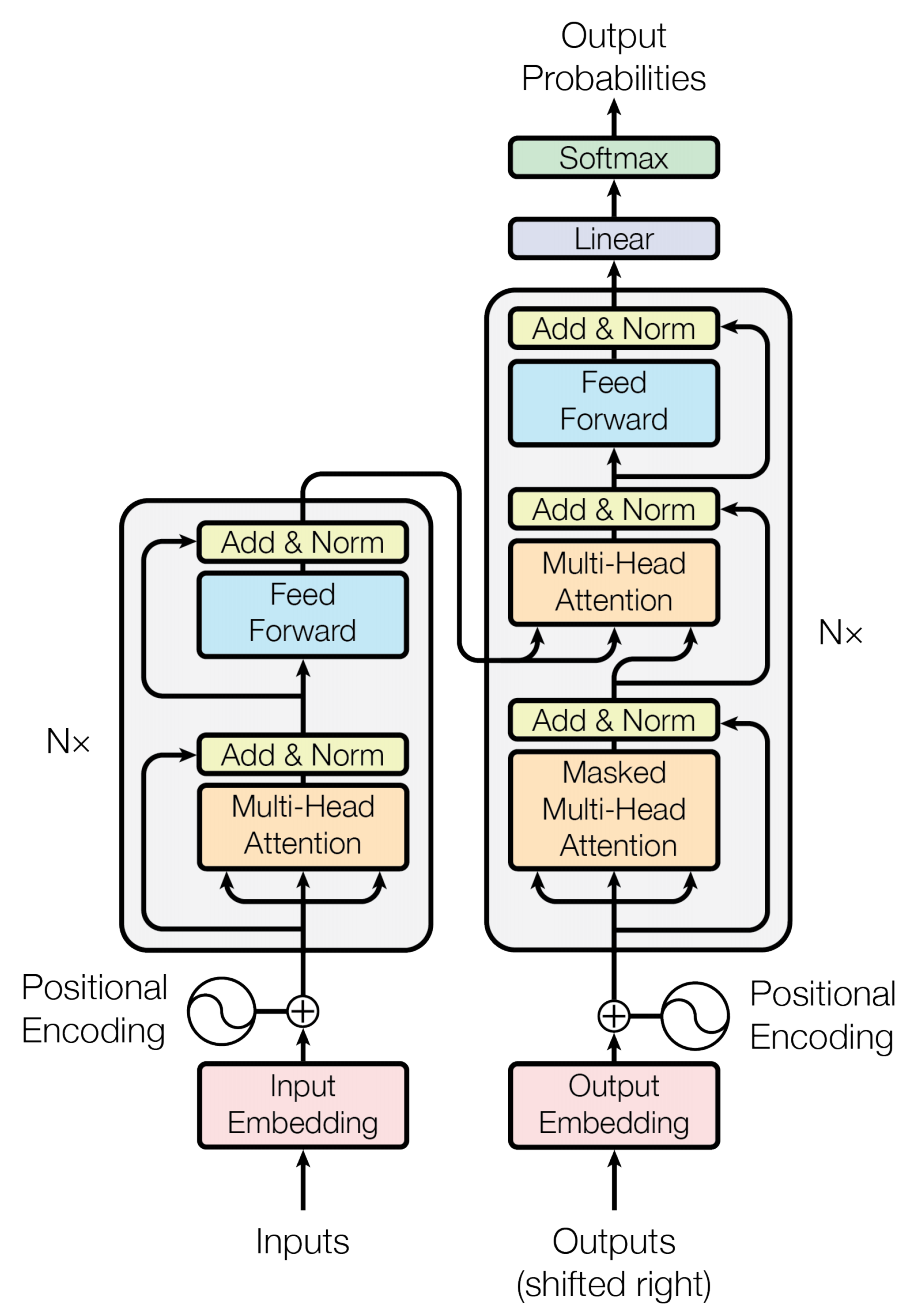 Source: Vaswani, Ashish, Noam Shazeer, Niki Parmar, Jakob Uszkoreit, Llion Jones, Aidan N. Gomez, Łukasz Kaiser, and Illia Polosukhin. "Attention is all you need." In Advances in neural information processing systems, pp. 5998-6008. 2017.
50
BERT: Pre-training of Deep Bidirectional Transformers for Language Understanding
BERT (Bidirectional Encoder Representations from Transformers)
Overall pre-training and fine-tuning procedures for BERT
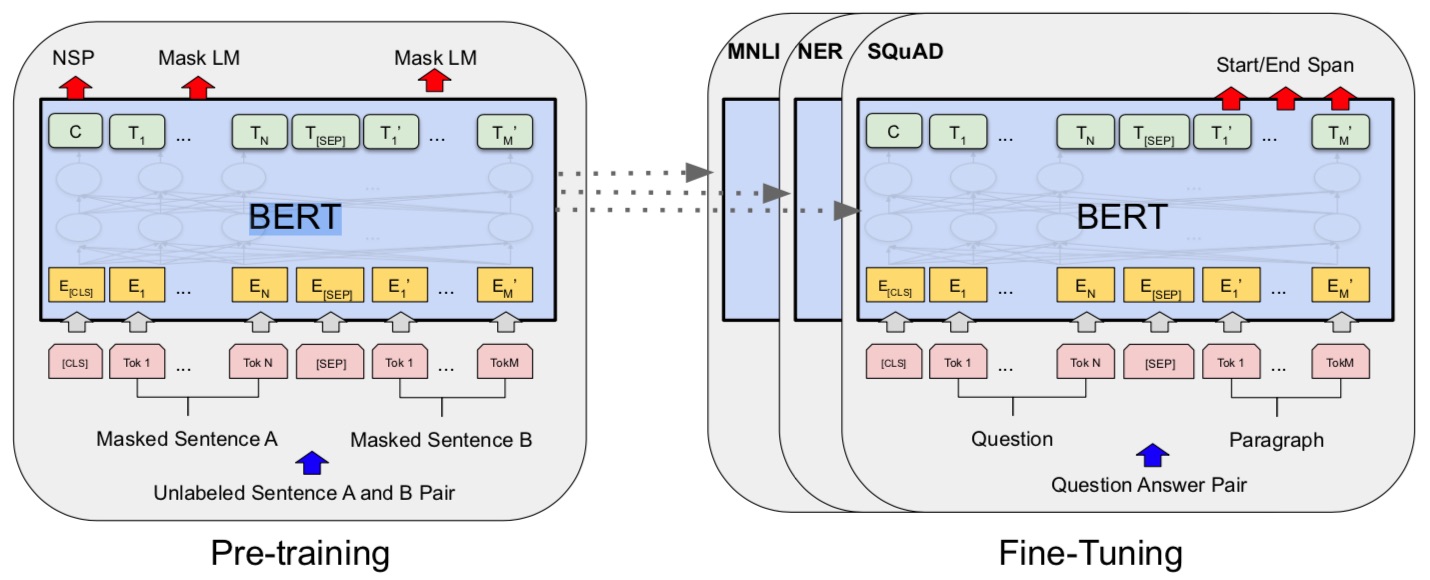 Source: Devlin, Jacob, Ming-Wei Chang, Kenton Lee, and Kristina Toutanova (2018). "Bert: Pre-training of deep bidirectional transformers for language understanding." arXiv preprint arXiv:1810.04805.
51
BERT: Pre-training of Deep Bidirectional Transformers for Language Understanding
BERT (Bidirectional Encoder Representations from Transformers)
BERT input representation
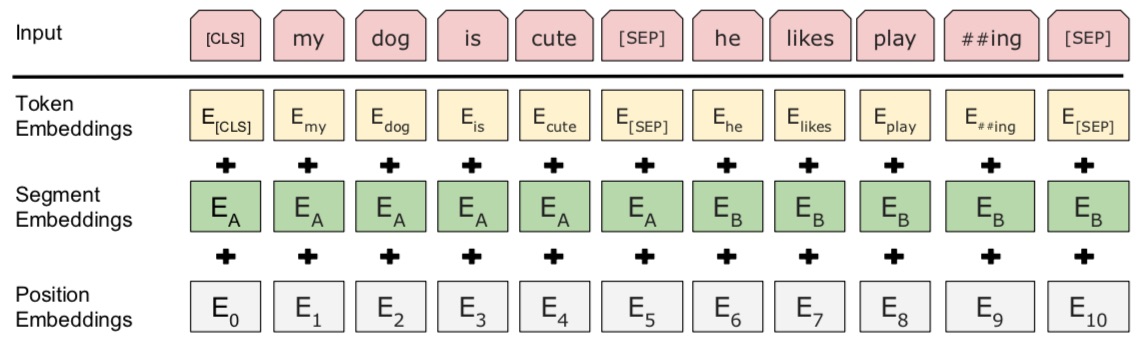 Source: Devlin, Jacob, Ming-Wei Chang, Kenton Lee, and Kristina Toutanova (2018). "Bert: Pre-training of deep bidirectional transformers for language understanding." arXiv preprint arXiv:1810.04805.
52
BERT, OpenAI GPT, ELMo
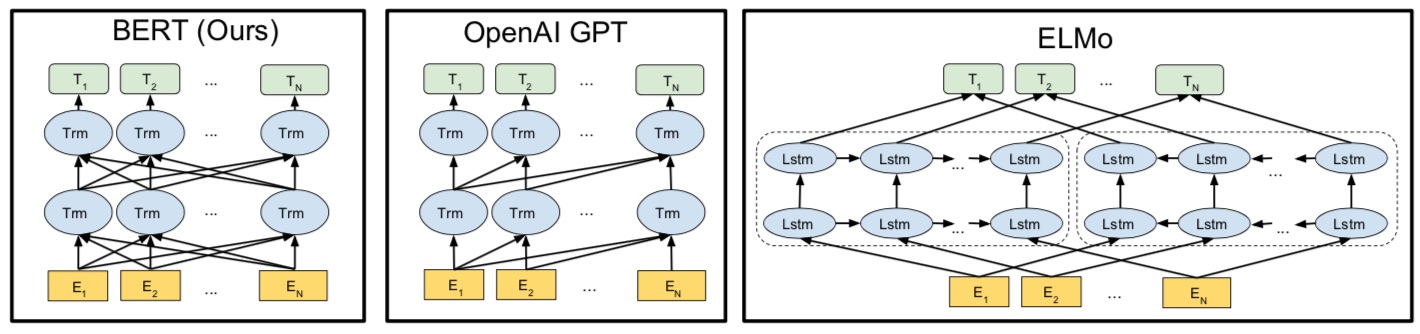 Source: Devlin, Jacob, Ming-Wei Chang, Kenton Lee, and Kristina Toutanova (2018). "Bert: Pre-training of deep bidirectional transformers for language understanding." arXiv preprint arXiv:1810.04805.
53
Fine-tuning BERT on Different Tasks
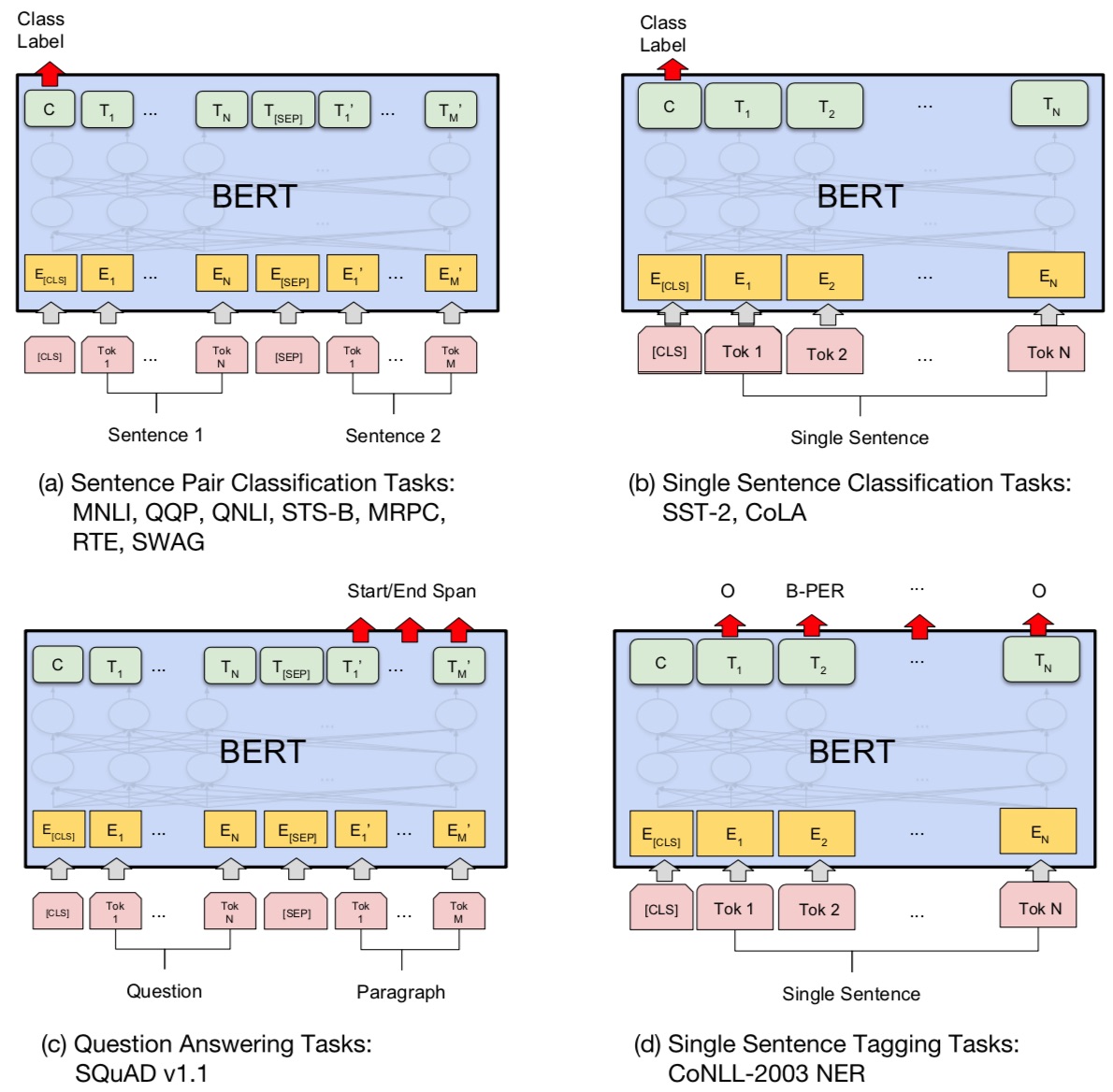 Source: Devlin, Jacob, Ming-Wei Chang, Kenton Lee, and Kristina Toutanova (2018). "Bert: Pre-training of deep bidirectional transformers for language understanding." arXiv preprint arXiv:1810.04805.
54
Pre-trained Language Model (PLM)
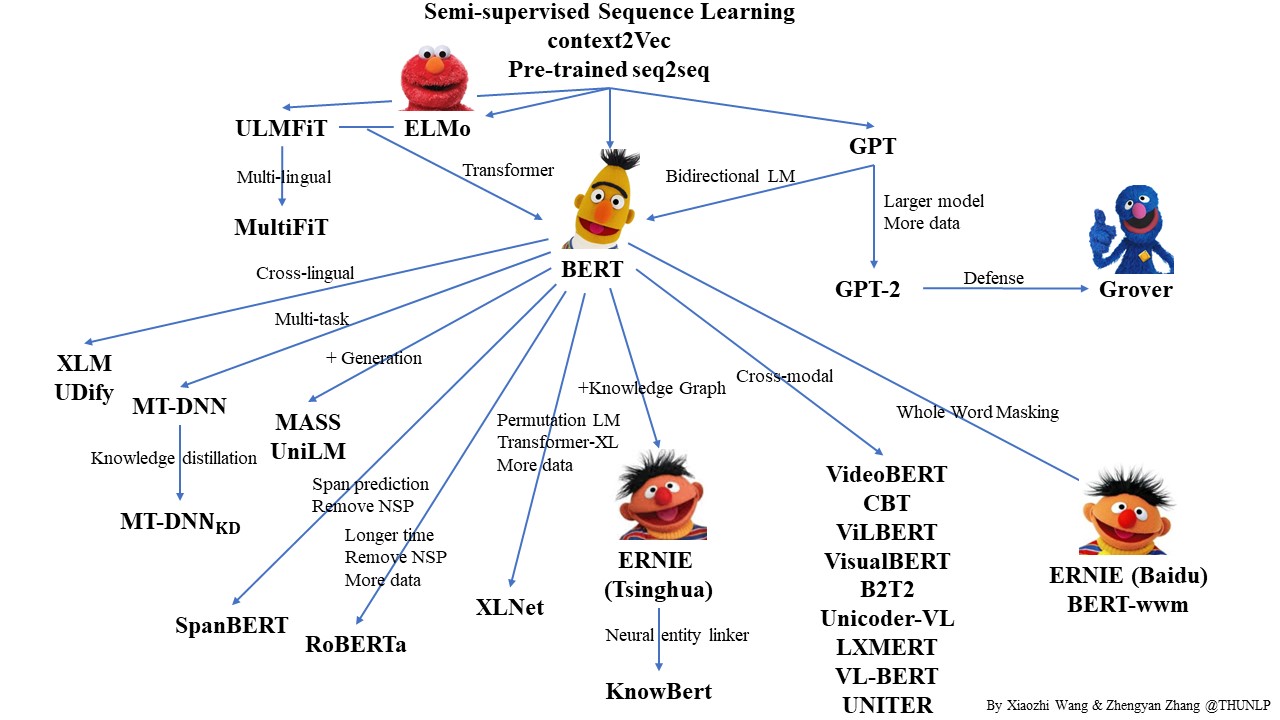 55
Source: https://github.com/thunlp/PLMpapers
Turing Natural Language Generation (T-NLG)
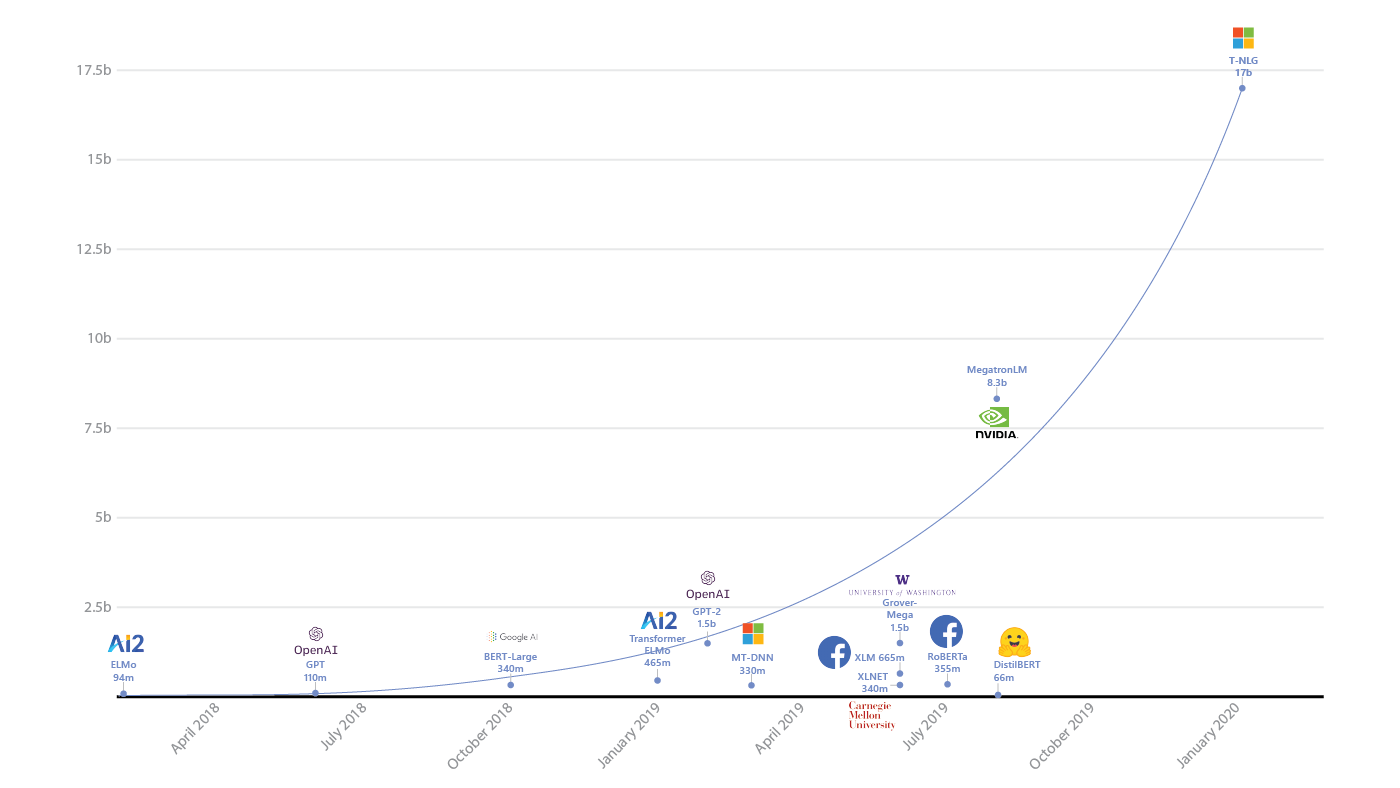 T-NLG
17b
MegatronLM
8.3b
GPT-2
1.5b
RoBERTa
355m
BERT-Large
340m
DistilBERT
66m
2020
2018
2019
56
Source: https://www.microsoft.com/en-us/research/blog/turing-nlg-a-17-billion-parameter-language-model-by-microsoft/
TransformersState-of-the-art Natural Language Processing for TensorFlow 2.0 and PyTorch
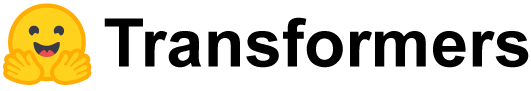 Transformers
pytorch-transformers 
pytorch-pretrained-bert
provides state-of-the-art general-purpose architectures 
(BERT, GPT-2, RoBERTa, XLM, DistilBert, XLNet, CTRL...) 
for Natural Language Understanding (NLU) and Natural Language Generation (NLG) with over 32+ pretrained models in 100+ languages and deep interoperability between TensorFlow 2.0 and PyTorch.
57
Source: https://github.com/huggingface/transformers
Transfer Learning in Natural Language Processing
Source: Sebastian Ruder, Matthew E. Peters, Swabha Swayamdipta, and Thomas Wolf (2019),  "Transfer learning in natural language processing." In Proceedings of the 2019 Conference of the North American Chapter of the Association for Computational Linguistics: Tutorials, pp. 15-18.
58
NLP Benchmark Datasets
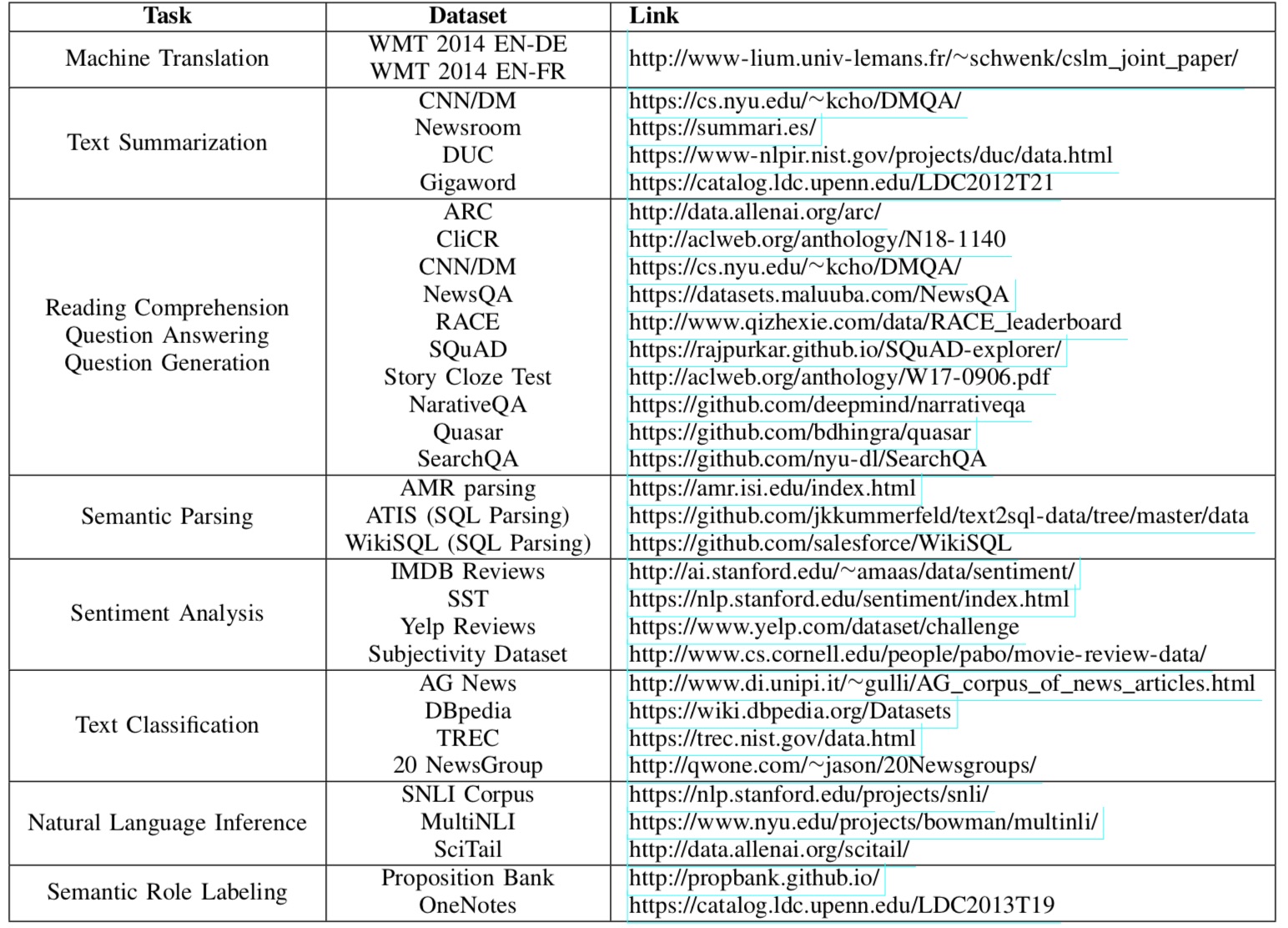 Source: Amirsina Torfi, Rouzbeh A. Shirvani, Yaser Keneshloo, Nader Tavvaf, and Edward A. Fox  (2020). "Natural Language Processing Advancements By Deep Learning: A Survey." arXiv preprint arXiv:2003.01200.
59
Summary
Traditional Feature Engineering for Text Data
Bag of Words Model
Bag of N-Grams Model
TF-IDF Model
Advanced Word Embeddings with Deep Learning
Word2Vec Model
Robust Word2Vec Models with Gensim
GloVe Model
FastText Model
60
References
Dipanjan Sarkar (2019), Text Analytics with Python: A Practitioner’s Guide to Natural Language Processing, Second Edition. APress. https://github.com/Apress/text-analytics-w-python-2e
Benjamin Bengfort, Rebecca Bilbro, and Tony Ojeda (2018), Applied Text Analysis with Python, O'Reilly Media.https://www.oreilly.com/library/view/applied-text-analysis/9781491963036/
61